DECTRIS Innovations
Shaping the Future of Synchrotron Detection Technologies
Carlo Amato, Valeria Radicci 
On behalf of DECTRIS
High Precision X-Ray Measurements 2025
16–20 giu 2025 Laboratori Nazionali di Frascati INFN
www.dectris.com
Table of contents
4
1
DECTRIS
SELUN
2
5
DECTRIS R&D
Applications
3
6
PILATUS 4
Summary
‹#›
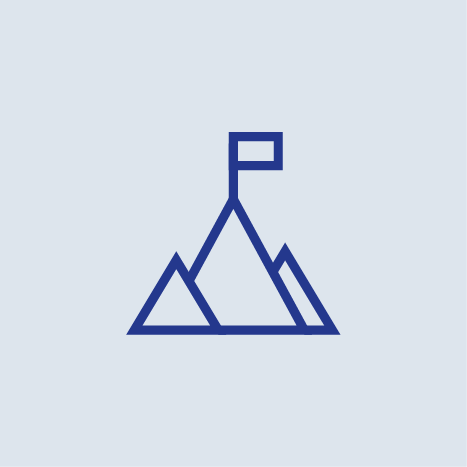 DECTRIS - Detecting the future
Our Purpose
is to serve present and future generations in mastering society’s most important challenges by enabling scientific and technological breakthroughs
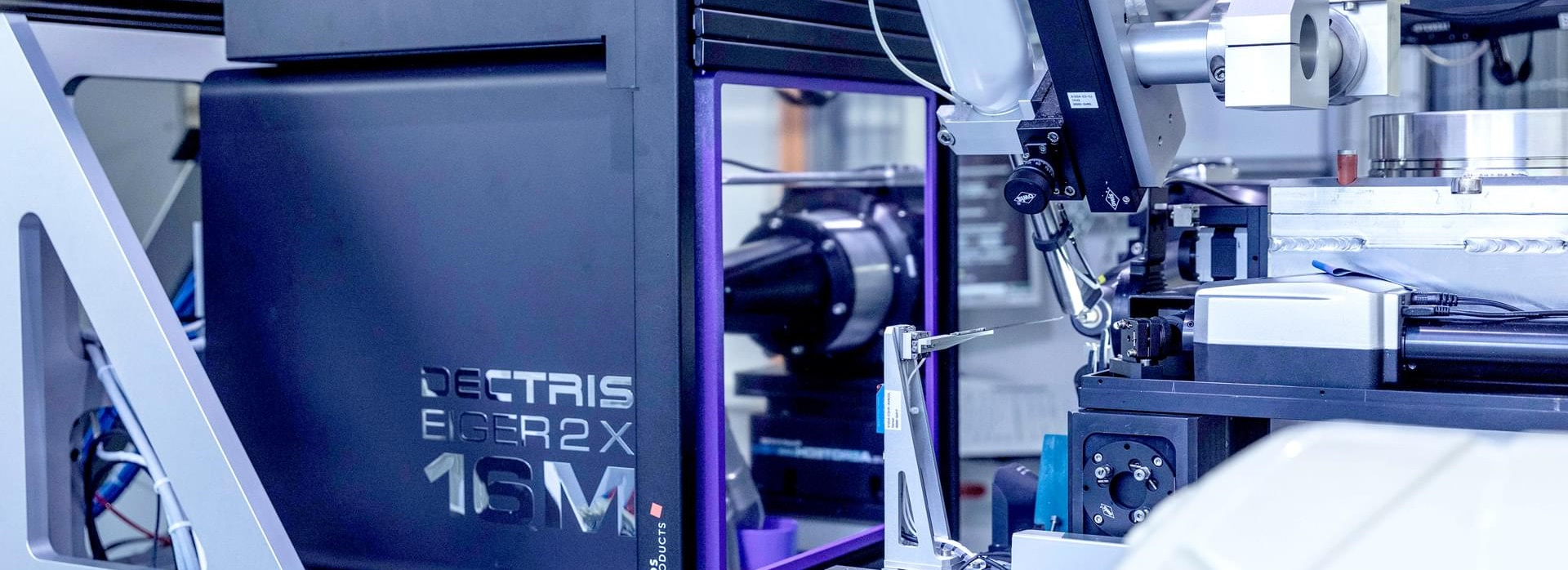 ‹#›
[Speaker Notes: At DECTRIS, we develop and manufacture the most accurate high-performance, hybrid-pixel X-ray and electron detectors. Our goal is to advance scientific research all over the world.]
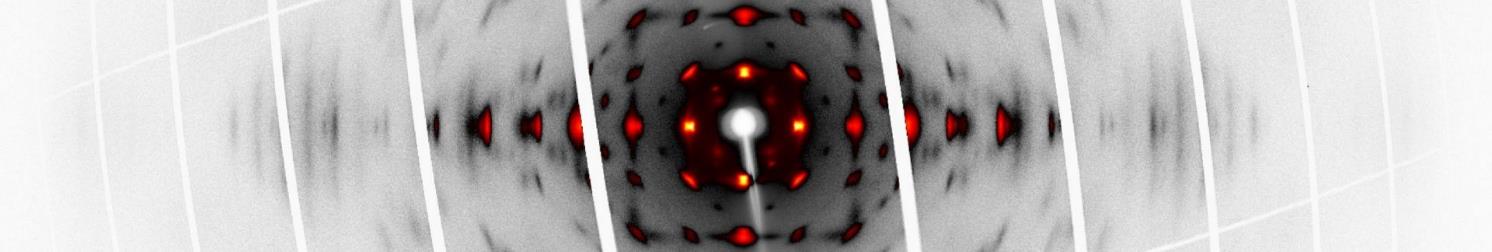 High Tech Cameras for X-Ray and Electron Radiation
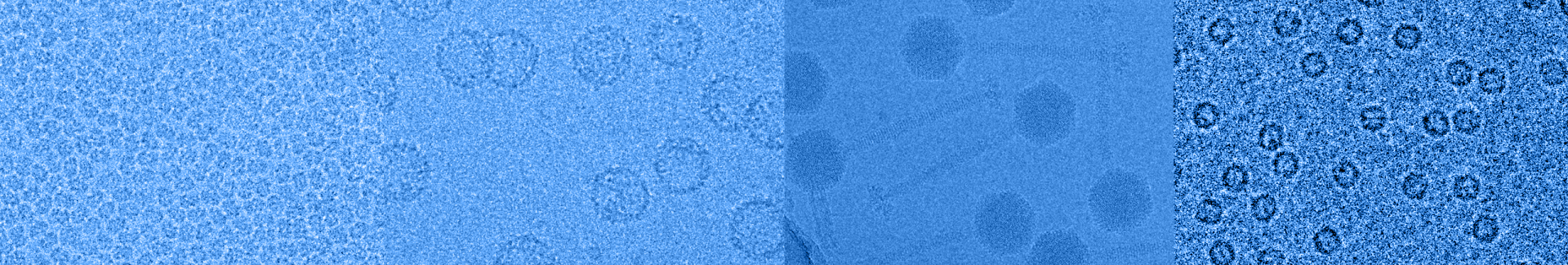 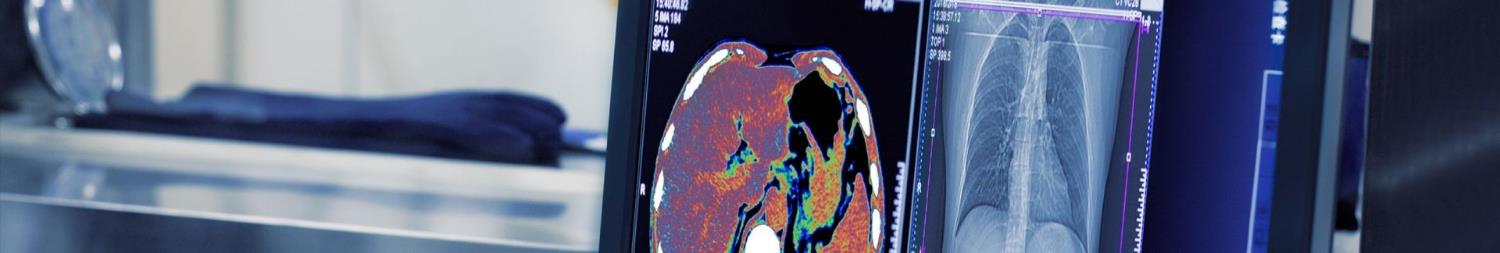 ‹#›
DECTRIS enabling scientific breakthroughs
DECTRIS detectors for Protein Crystallography
SARS-COV2 protein structures in PDB determined with DECTRIS Detectors
Protein Crystallography structures in PDB determined with DECTRIS detectors
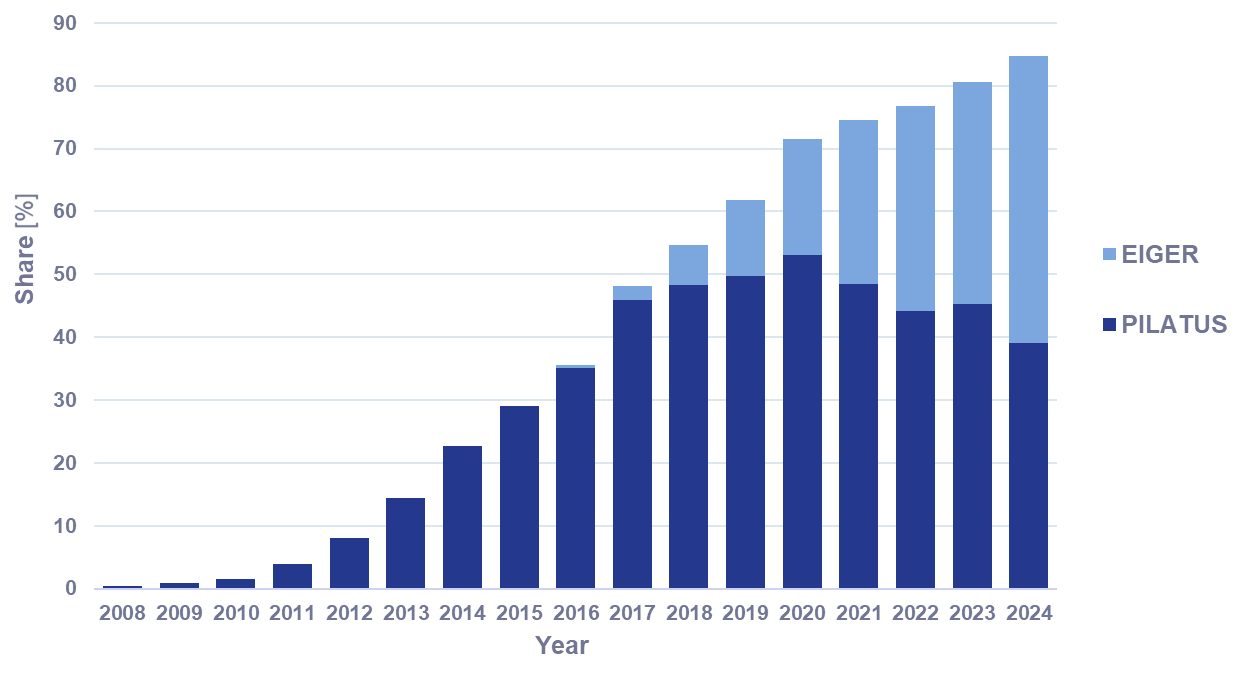 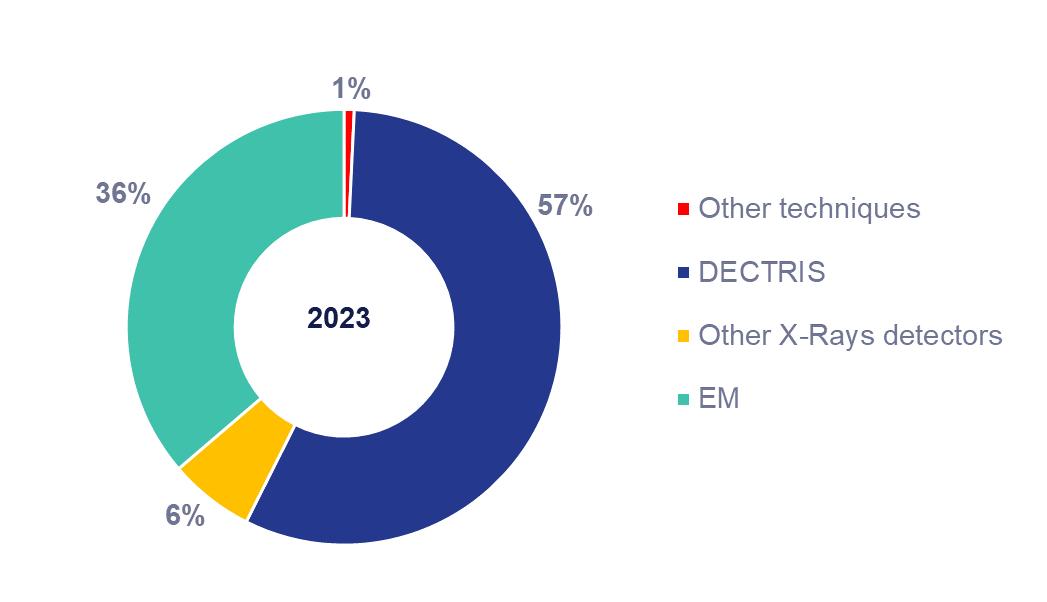 DECTRIS accelerates modern drug development
‹#›
Global Distribution & Service
Headquarters in Baden (Switzerland)
Subsidiaries in USA & Japan
Distributors in China, India, Taiwan


Founded: 2006

Employees: >190


ISO 9001:2015 certified
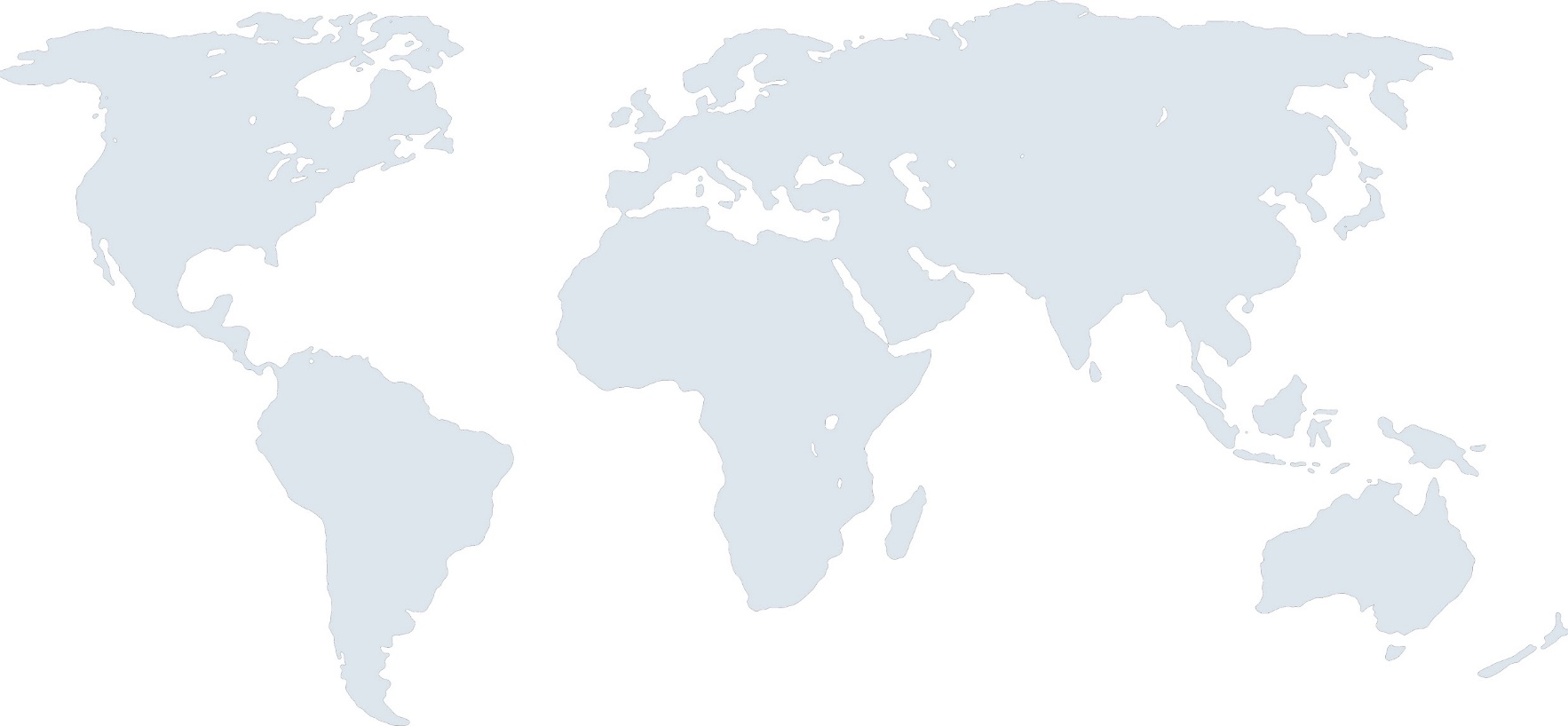 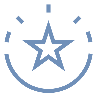 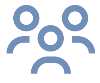 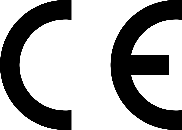 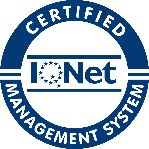 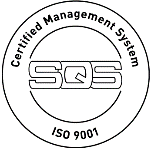 ‹#›
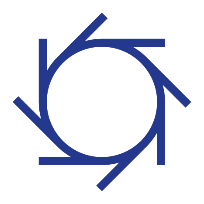 Synchrotron customers around the world
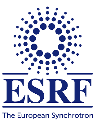 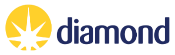 Large national and international research facilities
Cutting-edge basic and applied research
Users from different fields
Multiple beamlines per synchrotron
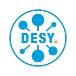 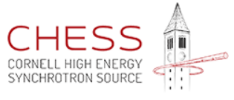 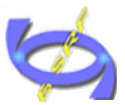 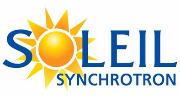 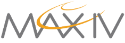 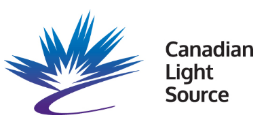 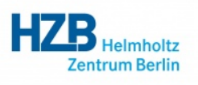 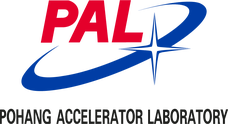 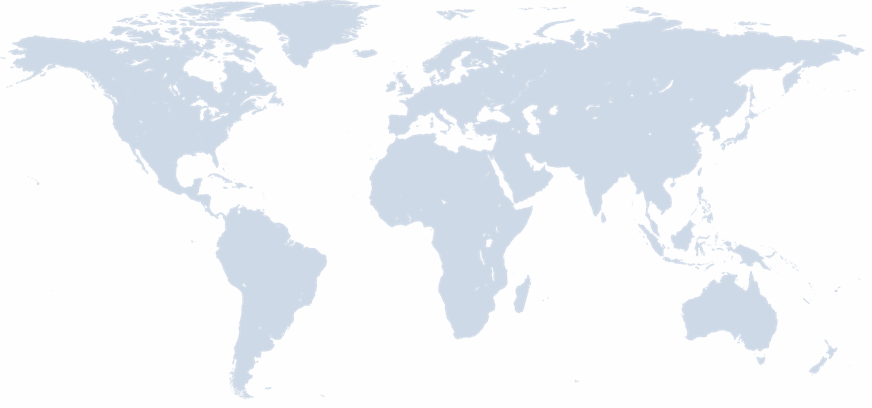 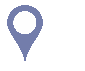 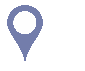 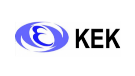 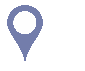 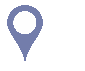 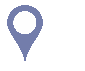 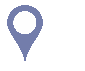 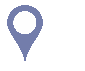 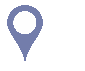 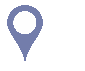 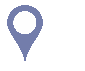 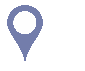 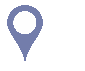 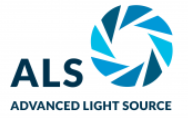 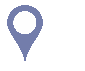 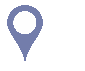 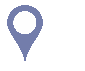 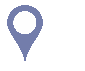 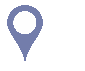 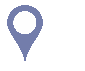 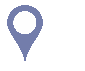 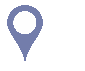 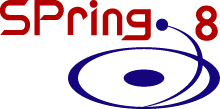 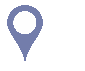 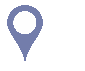 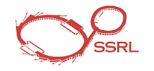 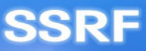 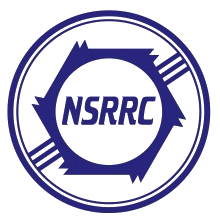 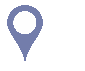 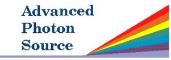 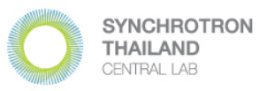 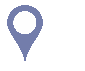 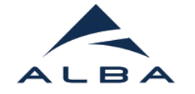 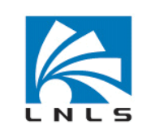 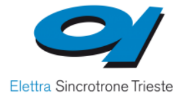 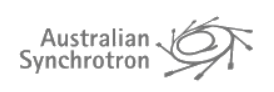 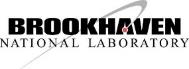 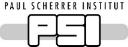 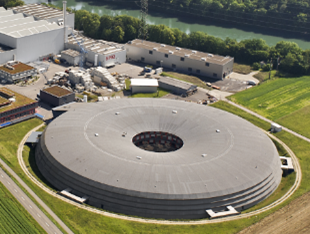 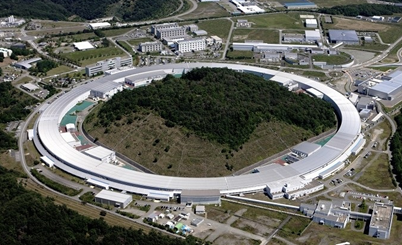 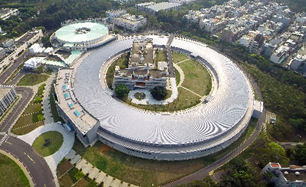 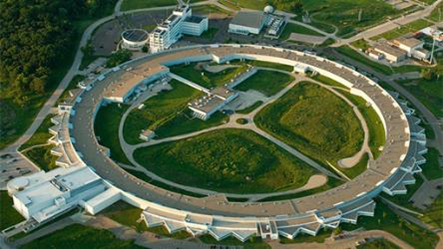 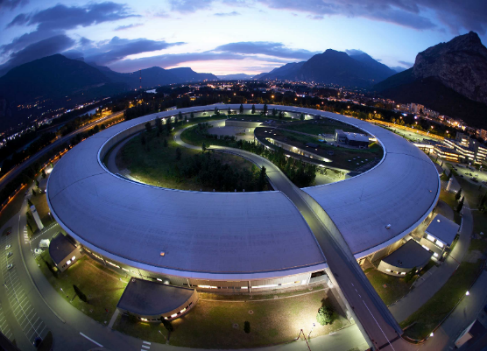 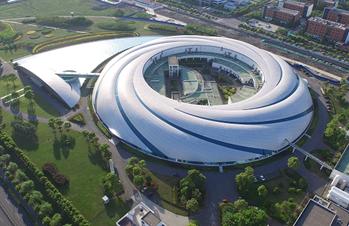 SLS - Switzerland
ESRF - France
SSRF - Shanghai
SPring-8 - Japan
NSRRC - Taiwan
APS - United States
‹#›
About DECTRIS
18 October 2024
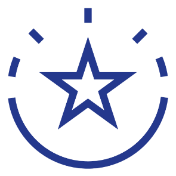 Designed and Made in Switzerland
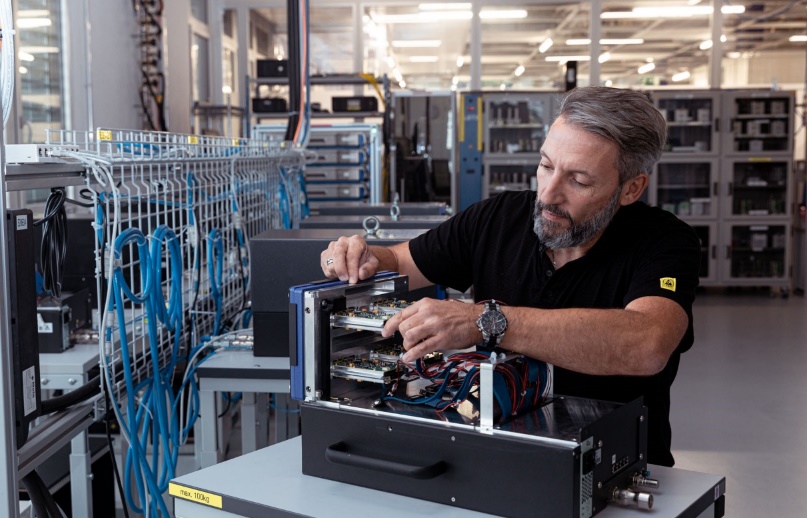 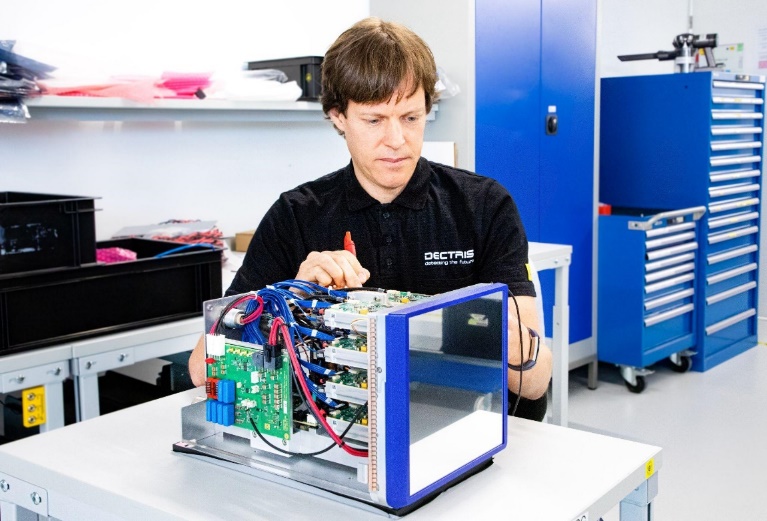 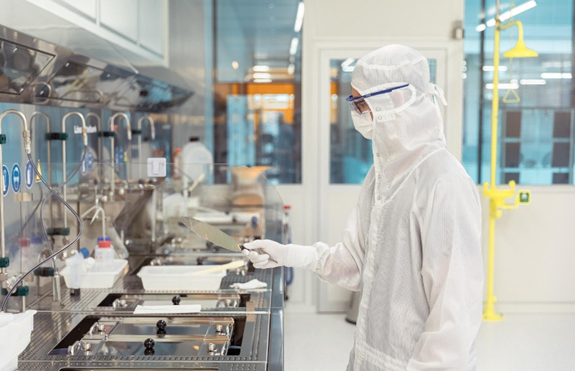 1 000 m2 Cleanroom
Photolithography
Microtechnology & Packaging
Components assembly and testing
ISO 14644-1
Research Meets Industry
>65% employees with technical college or university degree,   50% of them have a Ph.D. 
ASIC design & Sensor technology
Hardware/Firmware/Software development
1 000 m2 Assembly Hall
System assembly
Calibration
Service and repair
‹#›
Our detector count photons / electrons
Sensor CdTe, CZT, GaAs or Si
Module / Electronics
Bump-bonding
Detector Control Unit
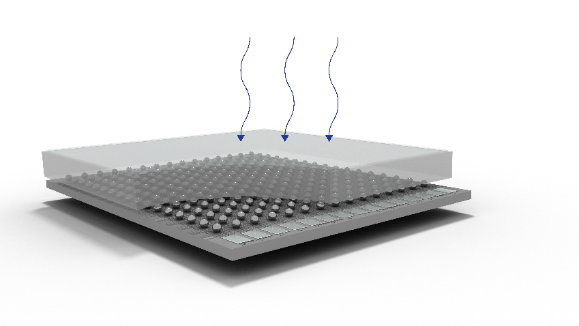 X-ray or e-
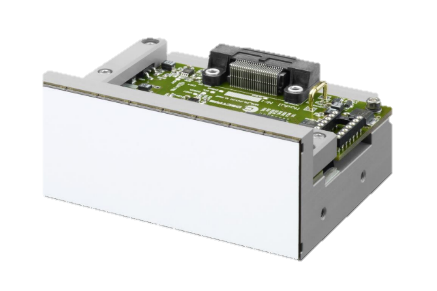 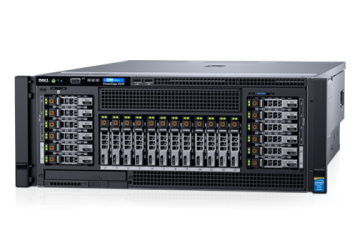 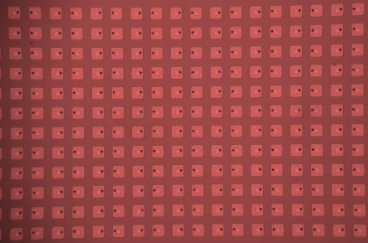 X x 10 Gbit/s fibers
ASICApplication Specific Integrated Circuit
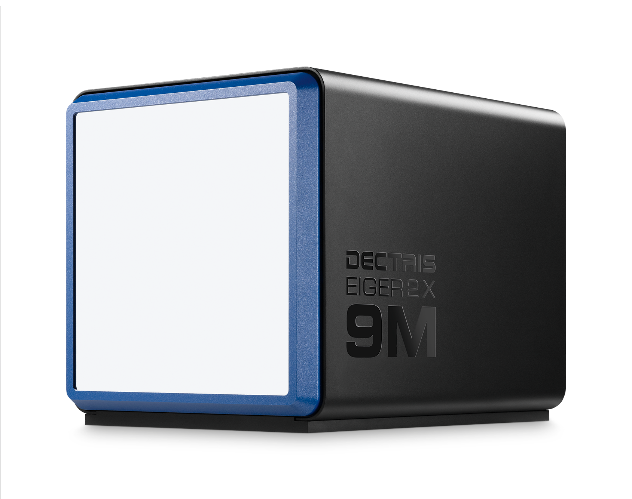 Detector
Wire Bonding
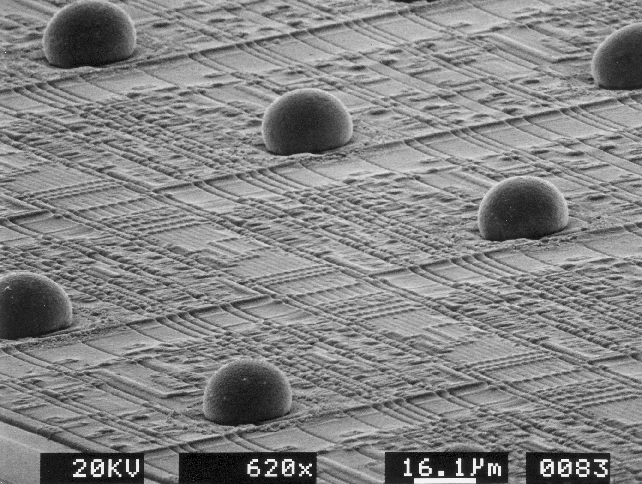 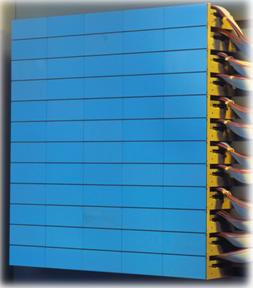 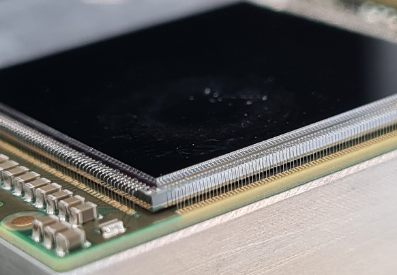 ‹#›
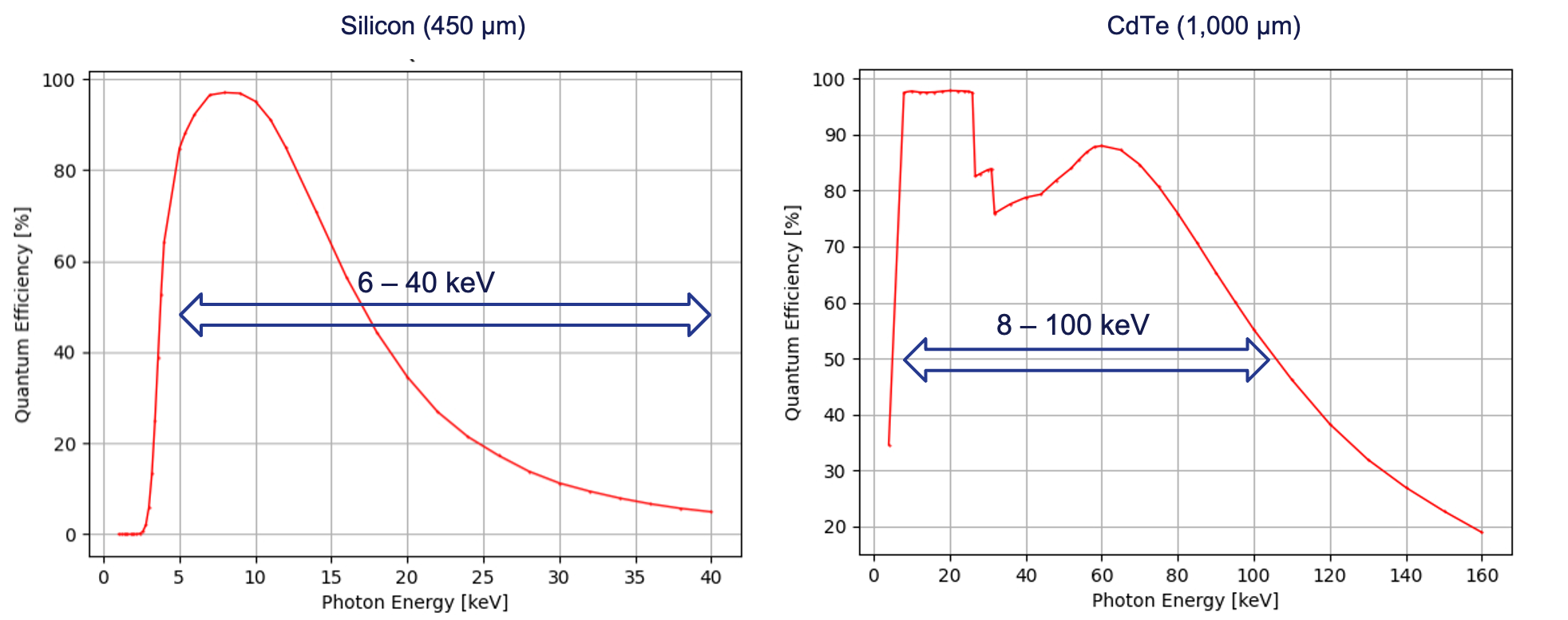 Quantum Efficiency Si and CdTe
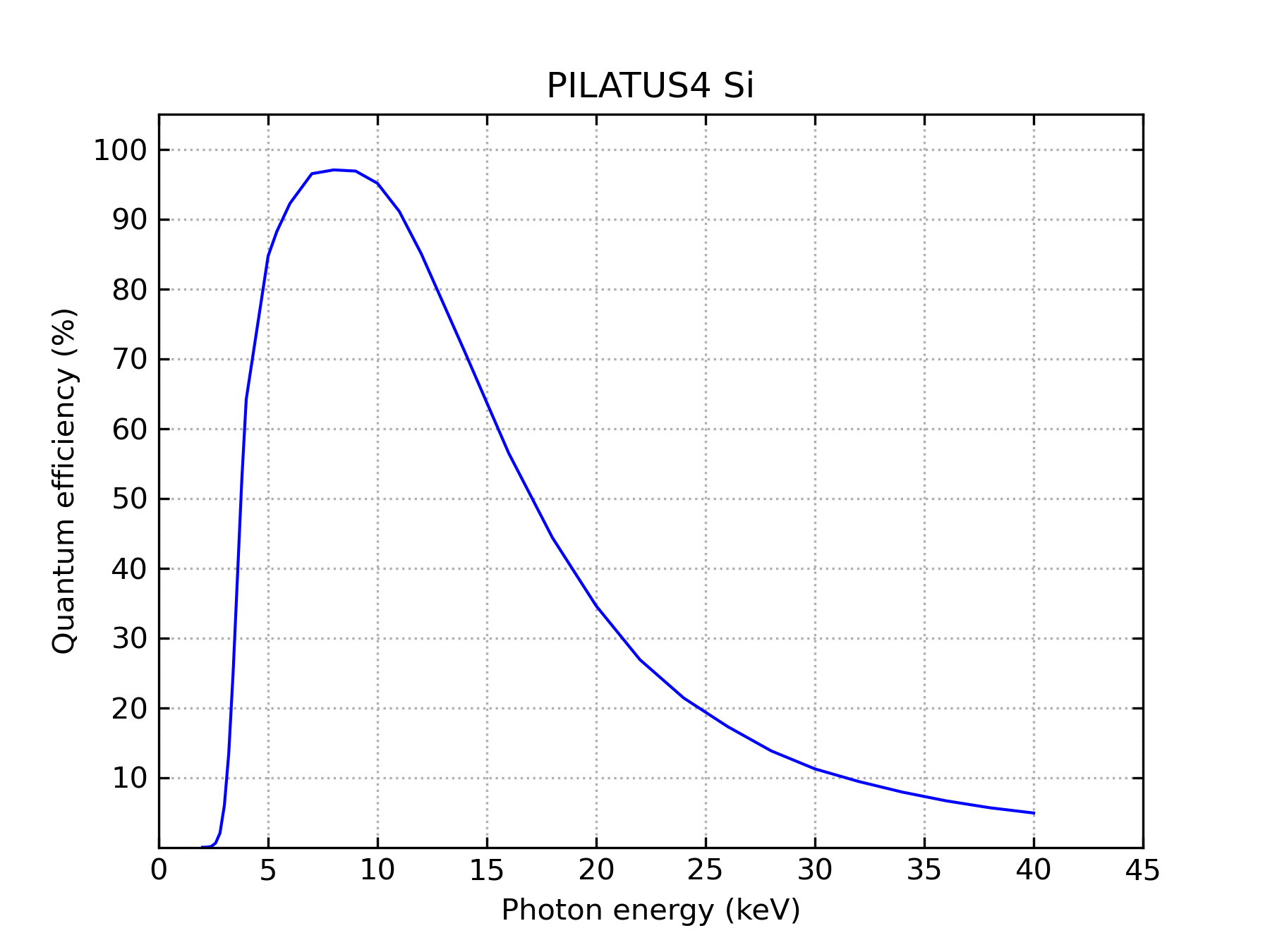 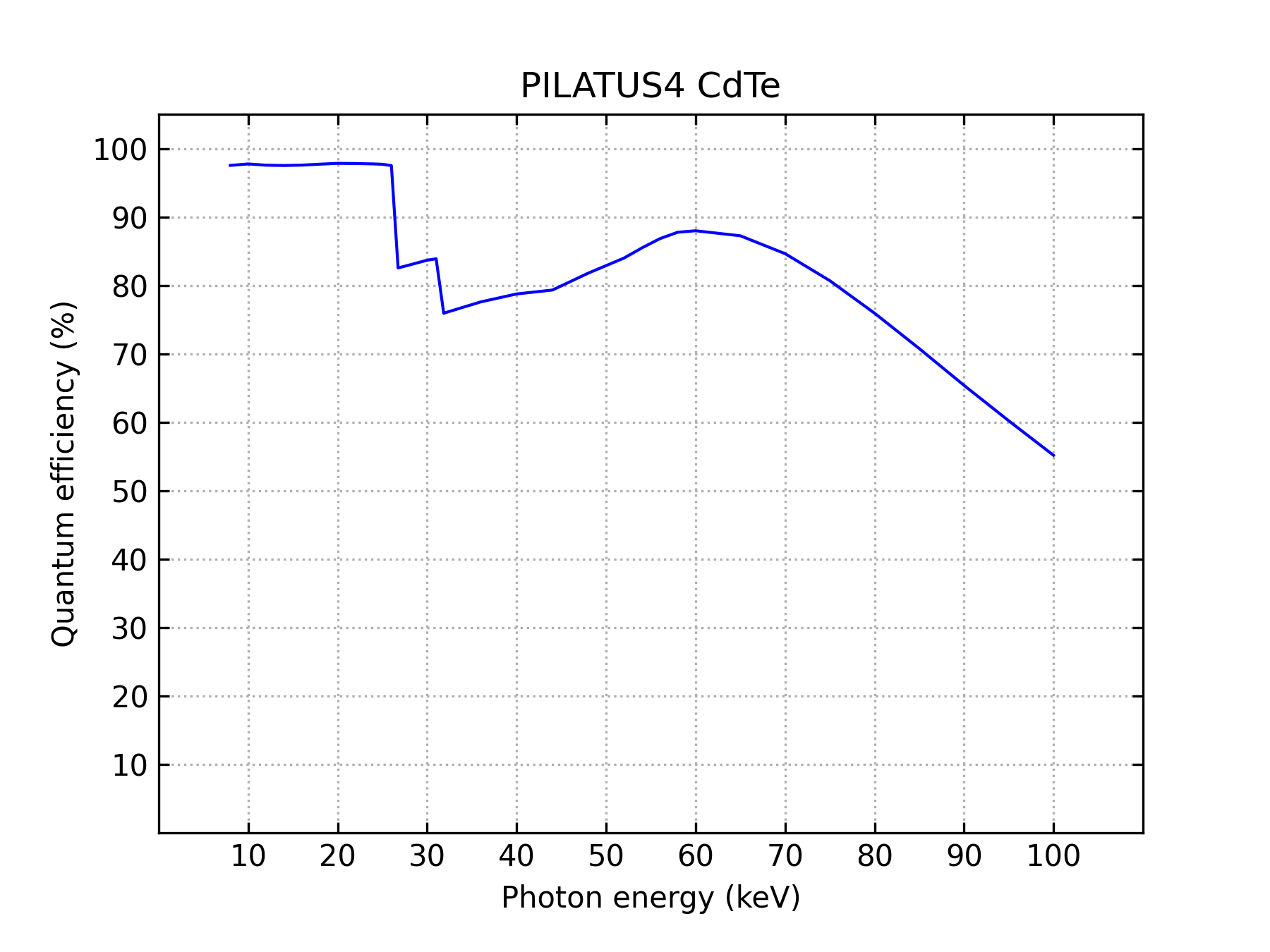 Silicon: excellent sensitivity from 3-20 keV
Cadmium telluride: excellent for hard X-rays up to ~100 keV
‹#›
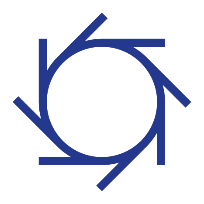 Applications
Macromolecular Crystallography
Chemical Crystallography
SAXS / WAXS
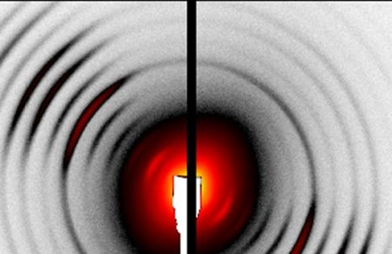 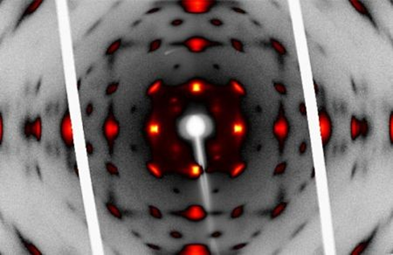 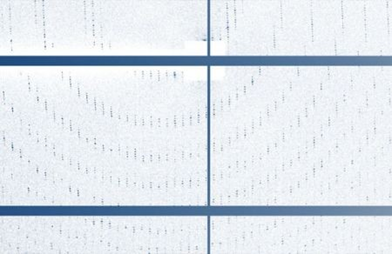 Spectroscopy
Powder Diffraction
Materials Science
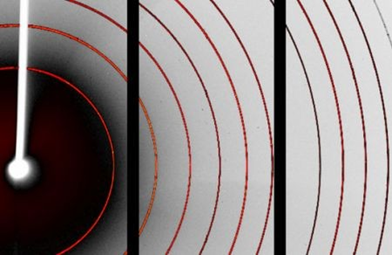 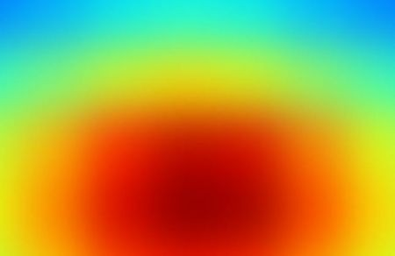 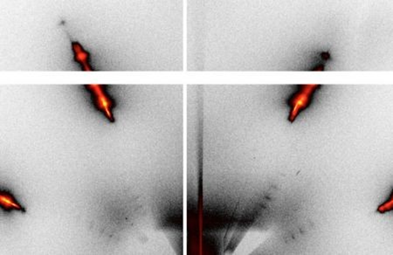 ‹#›
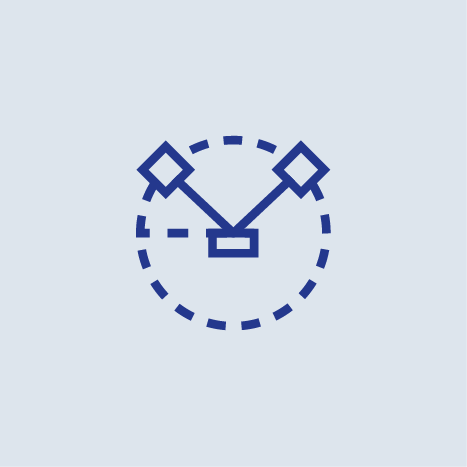 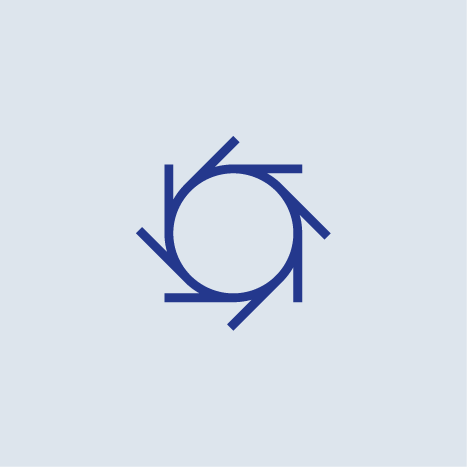 X-Ray Detectors for Synchrotron and Laboratory
PILATUS4
150 um pixels
EIGER2
75 um pixels
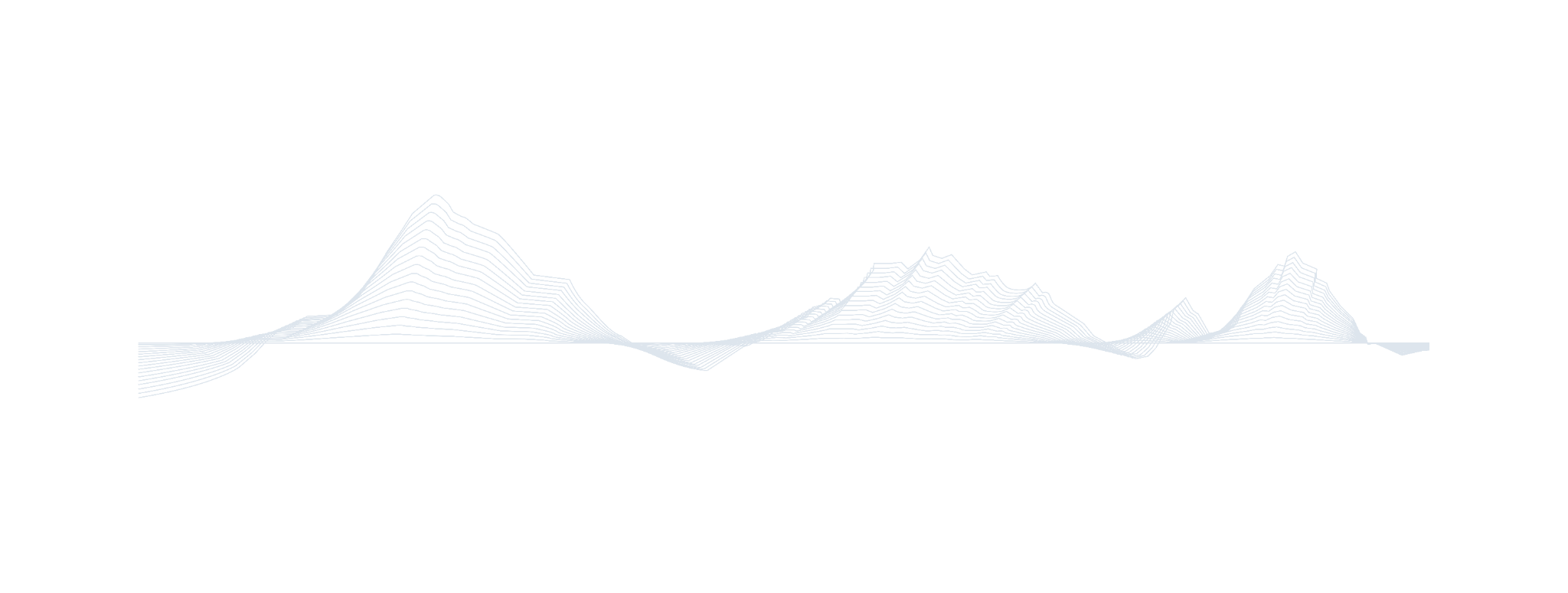 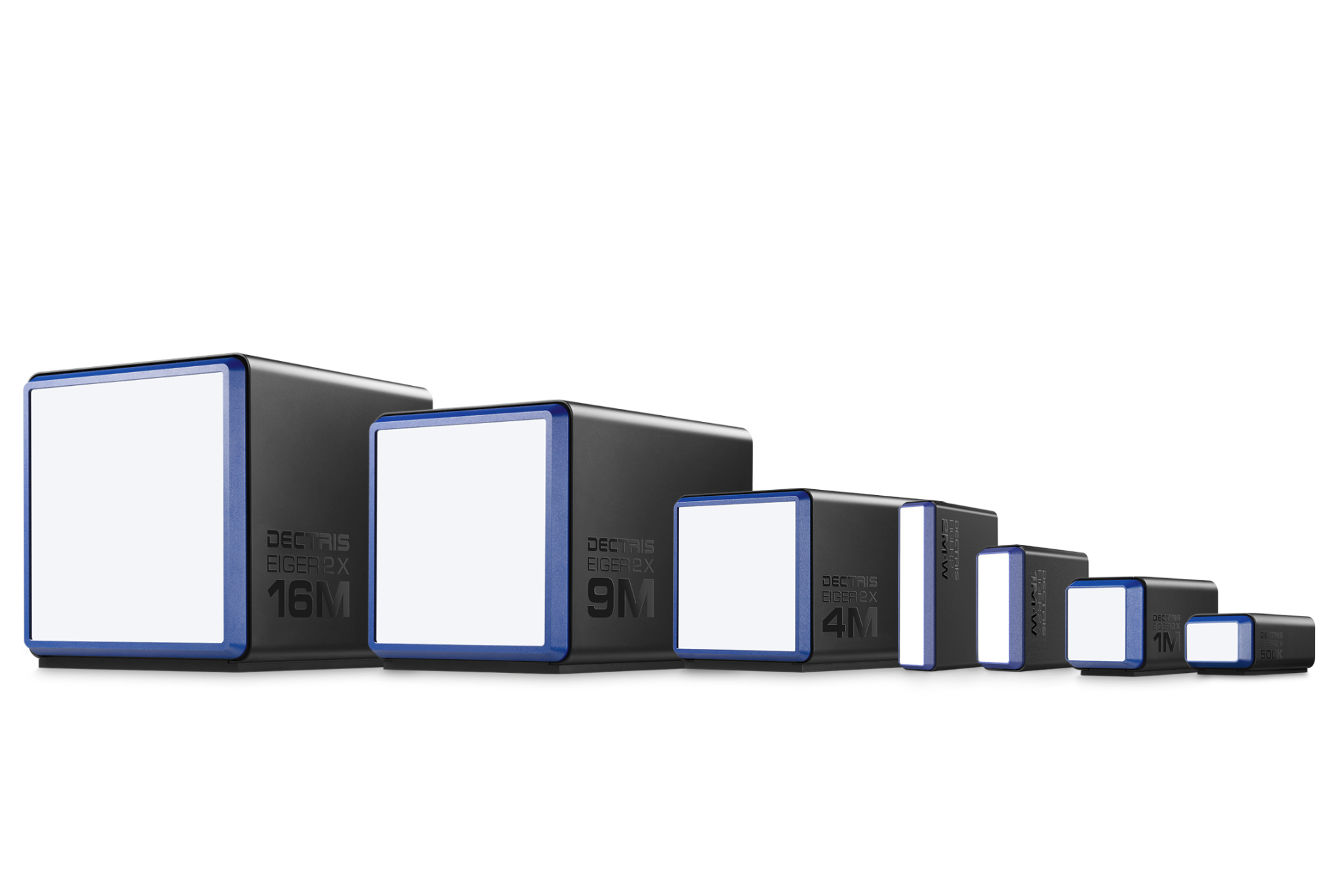 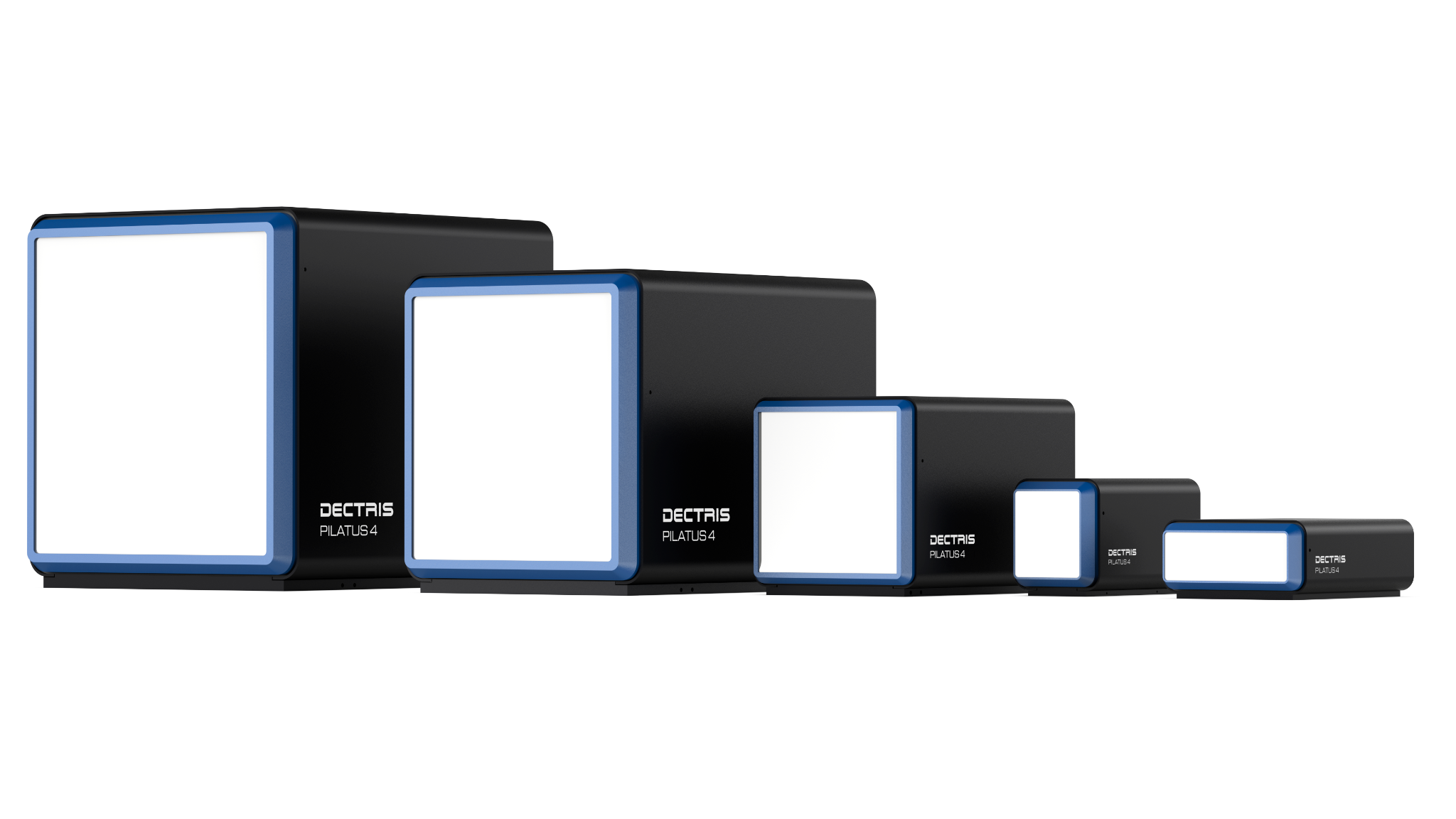 ‹#›
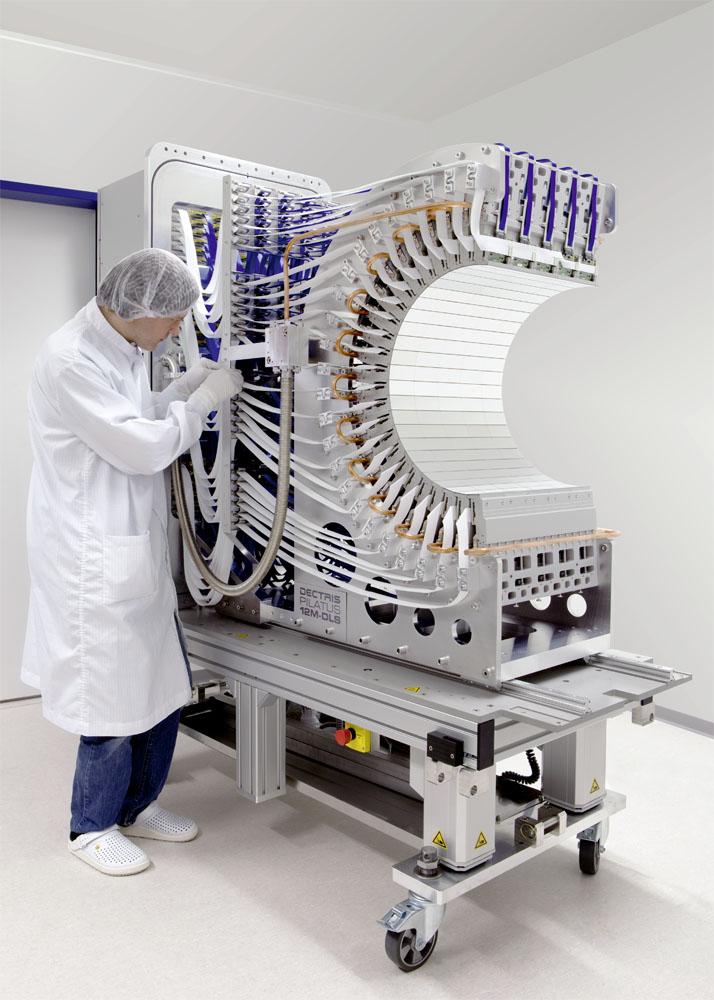 Specific Solutions
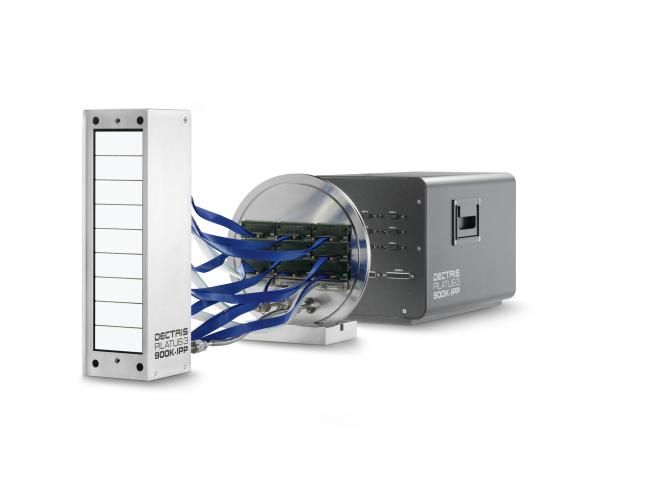 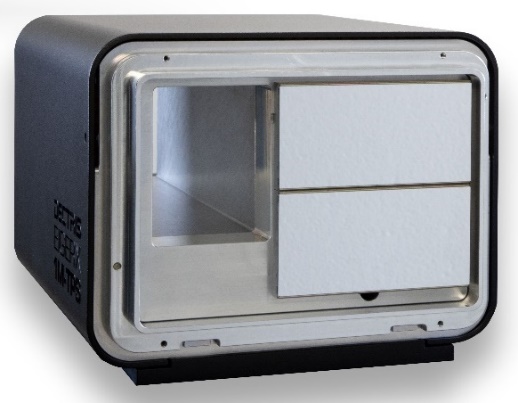 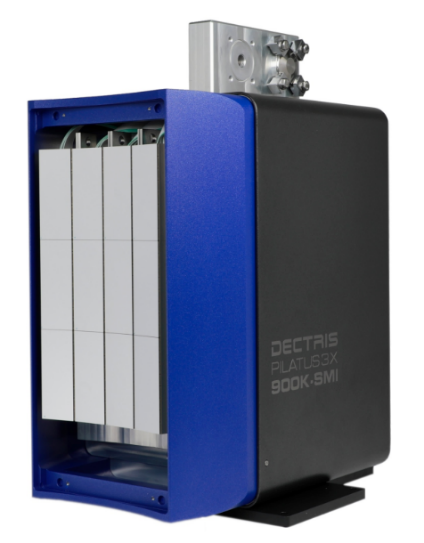 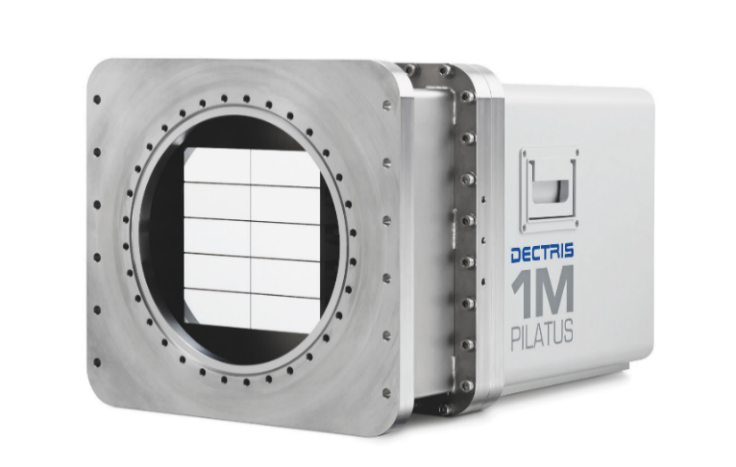 Fully Customized Systems
‹#›
About DECTRIS
18 October 2024
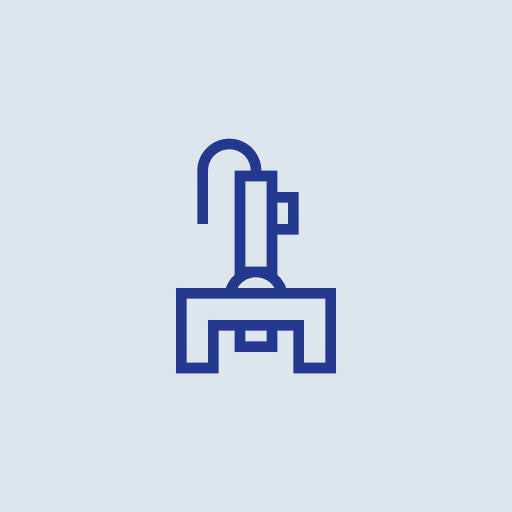 Electron Microscopy Detectors
Materials Science
Life Sciences
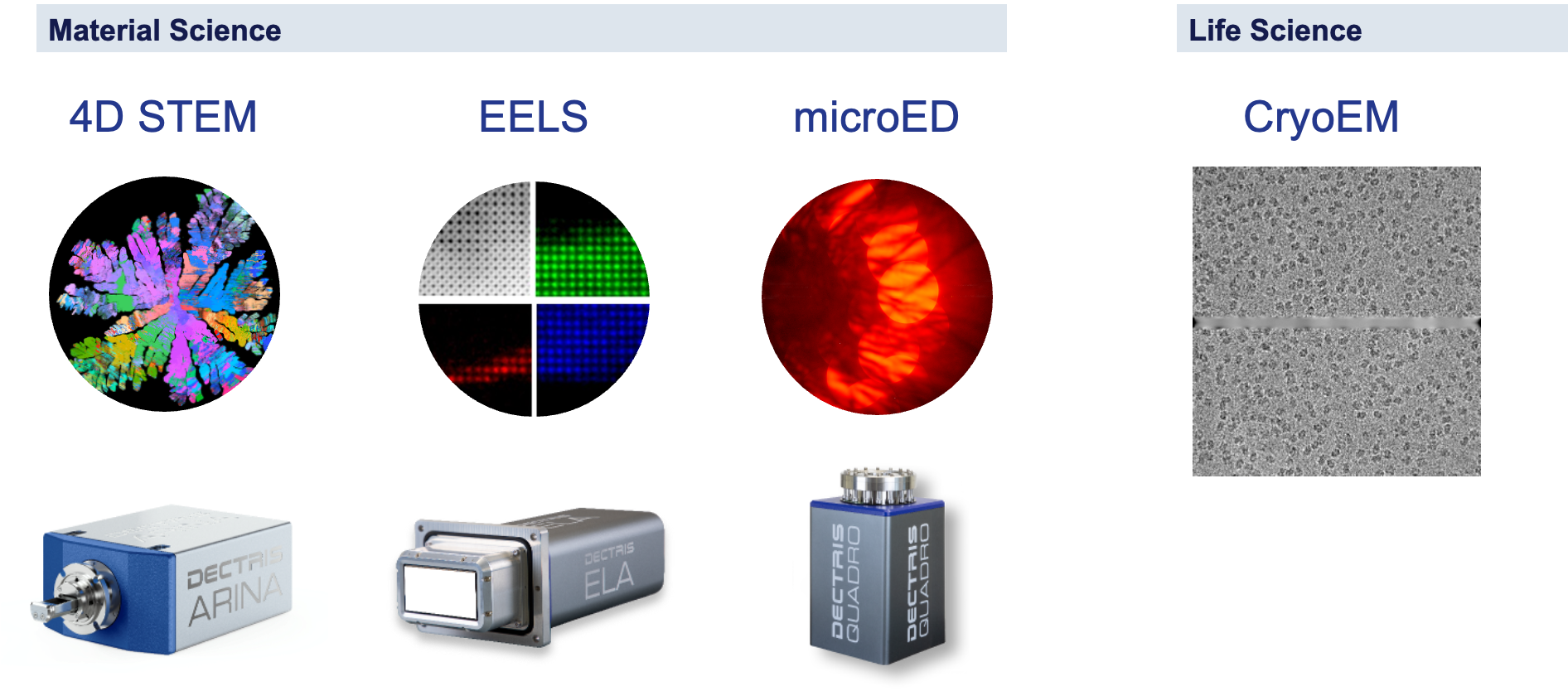 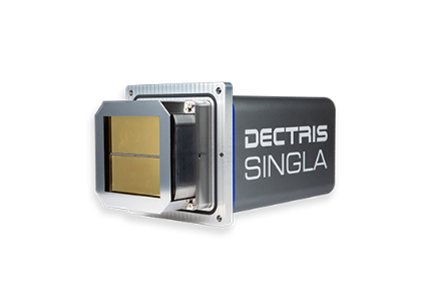 ‹#›
[Speaker Notes: EIGER2 also works in electron counting mode
Material science applications
ED, CBED
Precession ED, MicroED
Strain mapping
4D-STEM, Ptychography
In-Situ imaging
Holography
Magnetic mapping
Images
Top left: powder rings
Top right: atomic resolution MoS2
Bottom left: diffraction pattern of top right image
Bottom right: Convergent beam electron diffraction

EELS
Image shows the extremely high dynamic range that can be taken with a single acquisition
Link to paper showing the advantages of ELA]
Don’t miss the online launch DECTRIS cloud for scientists          on June 23!
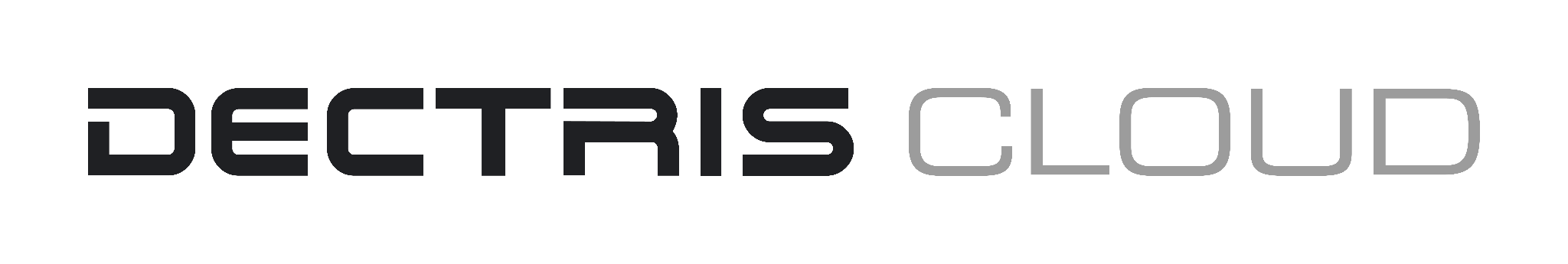 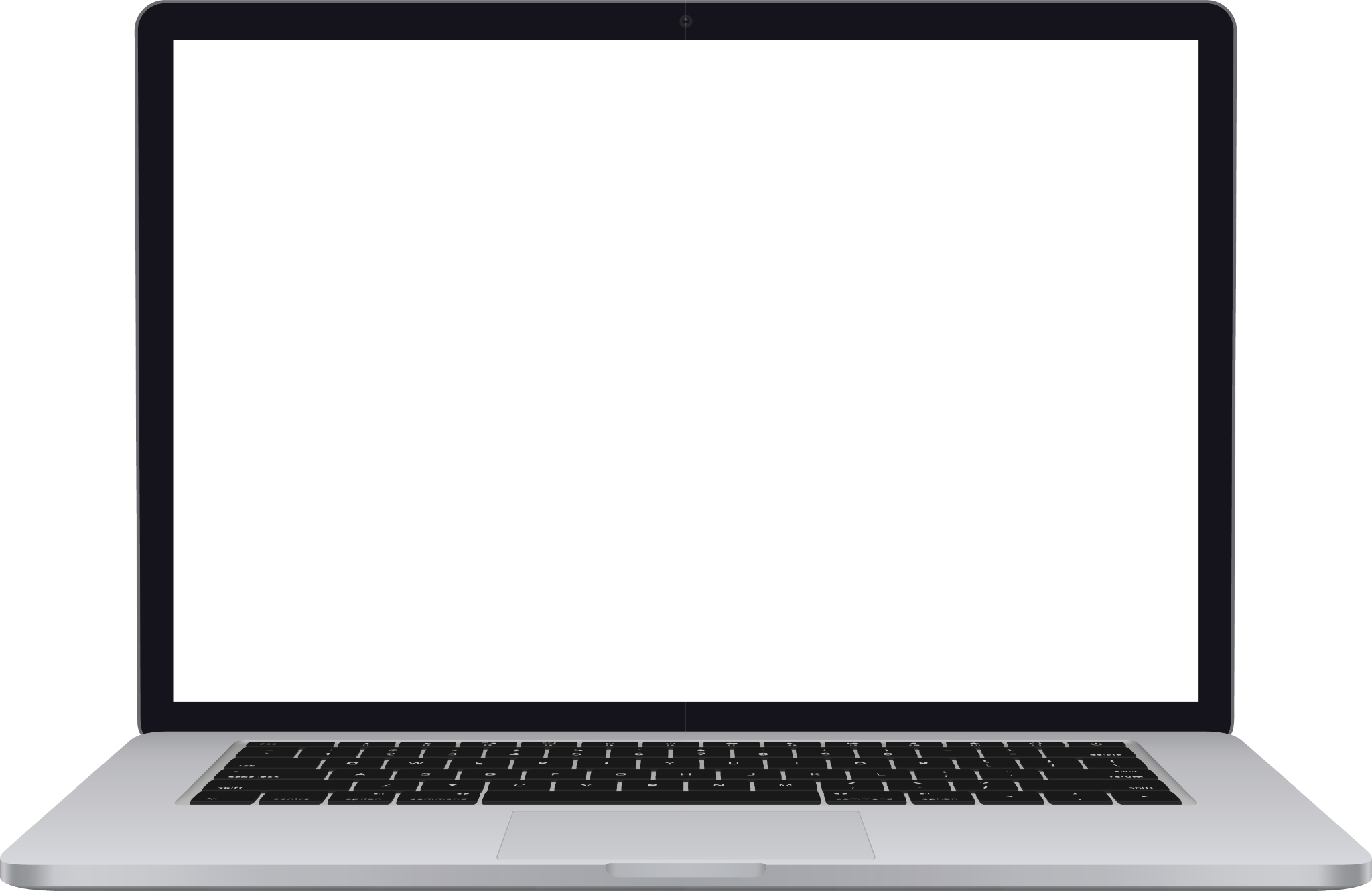 Vendor
Agnostic
CommunityDriven
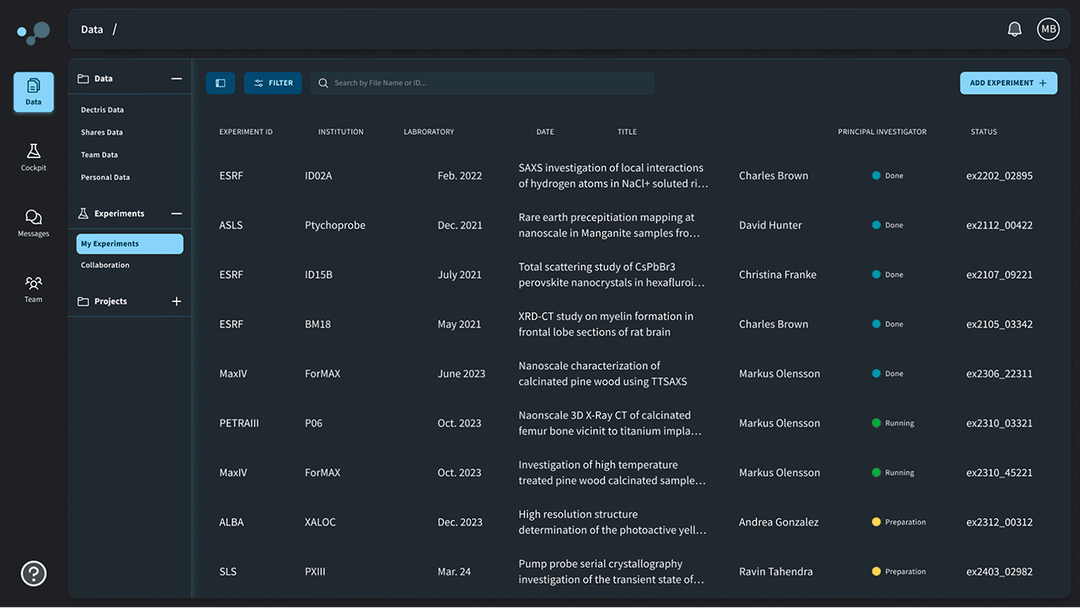 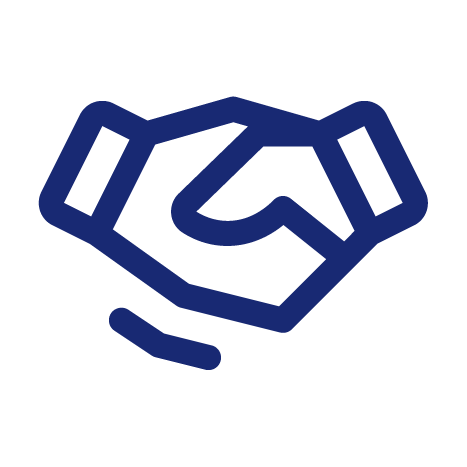 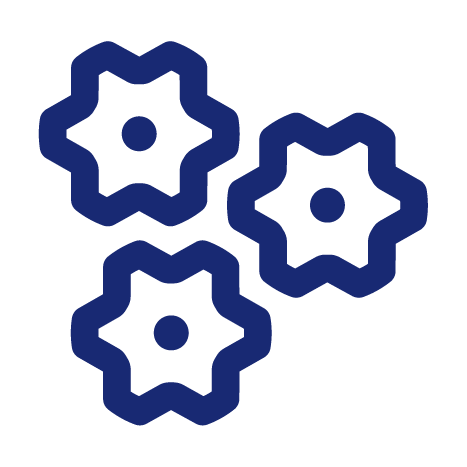 Technology
Independent
Analysis Toolbox
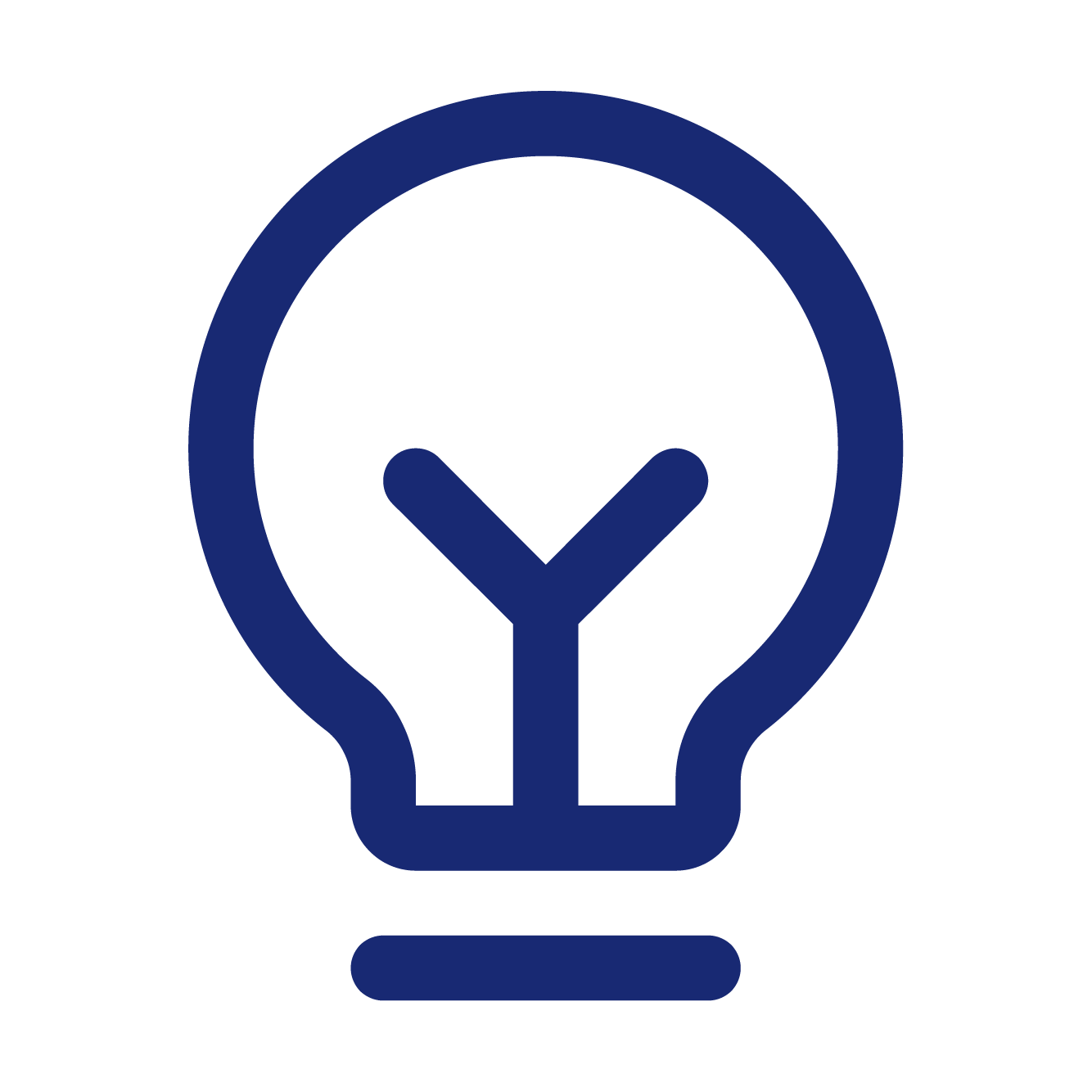 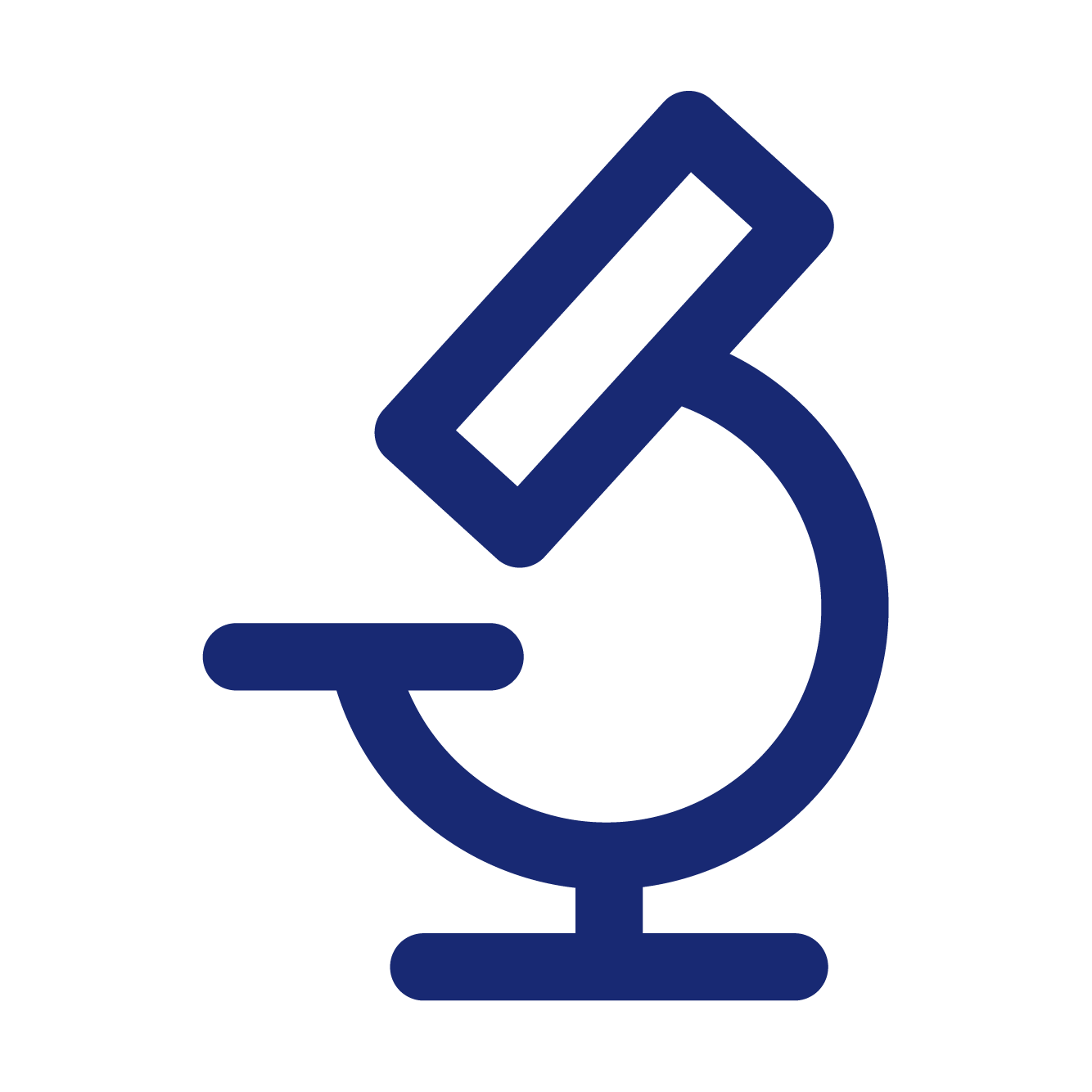 Built forScientists
Globally
Accessible
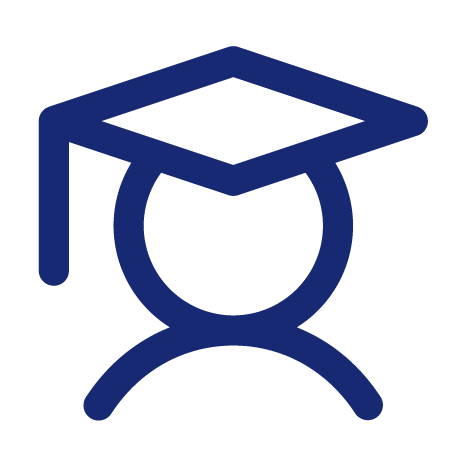 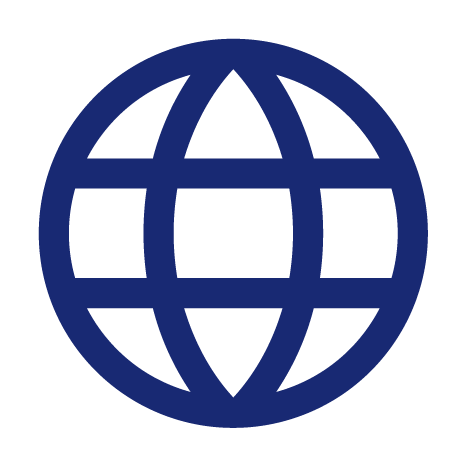 An open platform empowering collaborative discovery
‹#›
[Speaker Notes: Registration can be found here: https://www.dectris.cloud/newsroom/join-the-launch-dectris-cloud-for-scientists---sign-up-now]
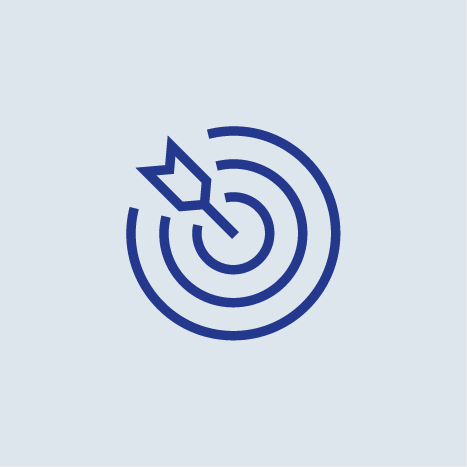 DECTRIS R&D
Requirements from Applications
DECTRIS R&D
High Frame Rate detector development 


Ultrafast frontend 10ns shaping time + retrigger time  → count rates above 50 Mcps/s

Evaluation of CZT, LGADs 


Detector with larger pixels, higher frame rate, and large area

Data reduction, data compression, DECTRIS CLOUD
Applications that use scanning (ptychography, XPCS), time resolution

Higher fluxes 


Expand energy ranges:
 
higher energies, no polarisation
lower energies, high efficiency

Large area, high frame rate detector for powder diffraction

Difficulties with handling larger datasets
‹#›
PILATUS 4
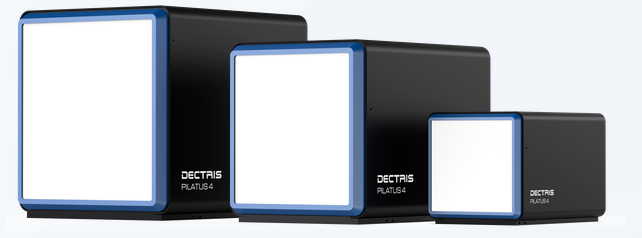 HIGH FRAME RATE - LARGE AREA
PILATUS4 high efficiency, large area for fast data collection
(e.g. a time resolved XRD and XRPD high energy powder diffraction, XRD-tomography)
‹#›
PILATUS 4 - Energy resolution Silicon and CdTe sensor
Spectra - Silicon sensor - High gain
Count rate - Retrigger enabled
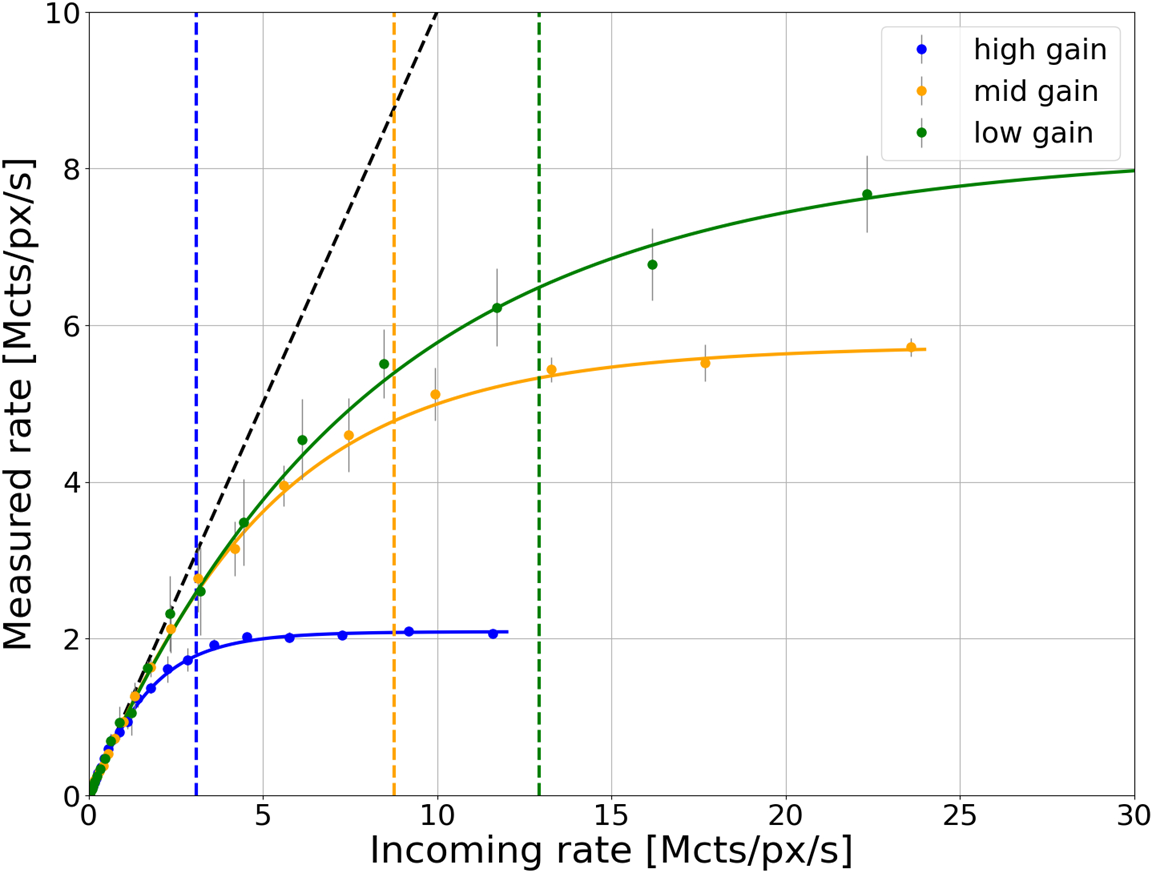 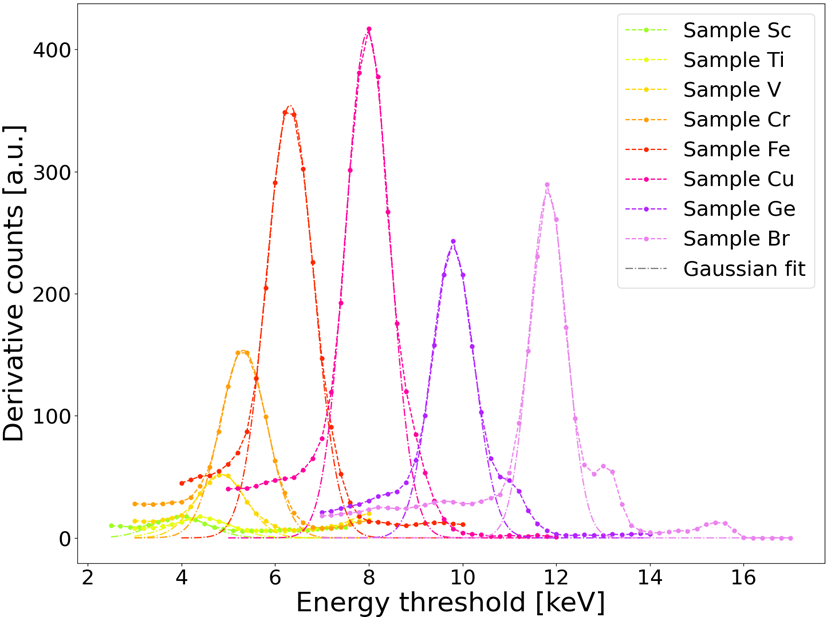 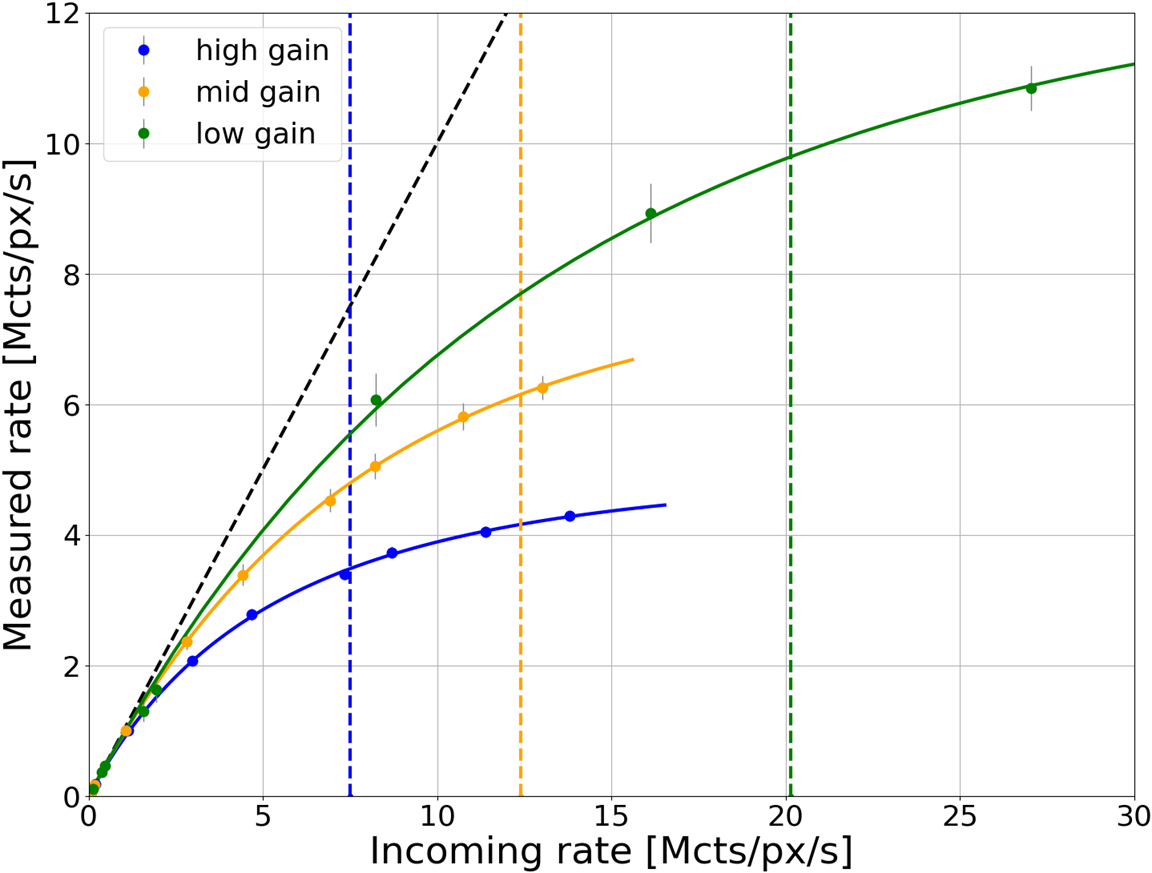 Si
CdTe
Si
Resolution for CdTe → 1.2keV at 20keV
Resolution for Si      →  1 keV at 8keV
‹#›
[Speaker Notes: Energy resolution is evaluated from threshold scans, quantified by the Full Width at Half Maximum (FWHM) of a Gaussian peak fitted to the threshold-scan derivative
the frontend has different performance depending on the readout mode: hole/electron collection
High gain mode, suitable for the low energy regime, achieves the best energy resolution
Cutoff rate: is the maximum incoming rate which allows for a count rate correction]
SELUN
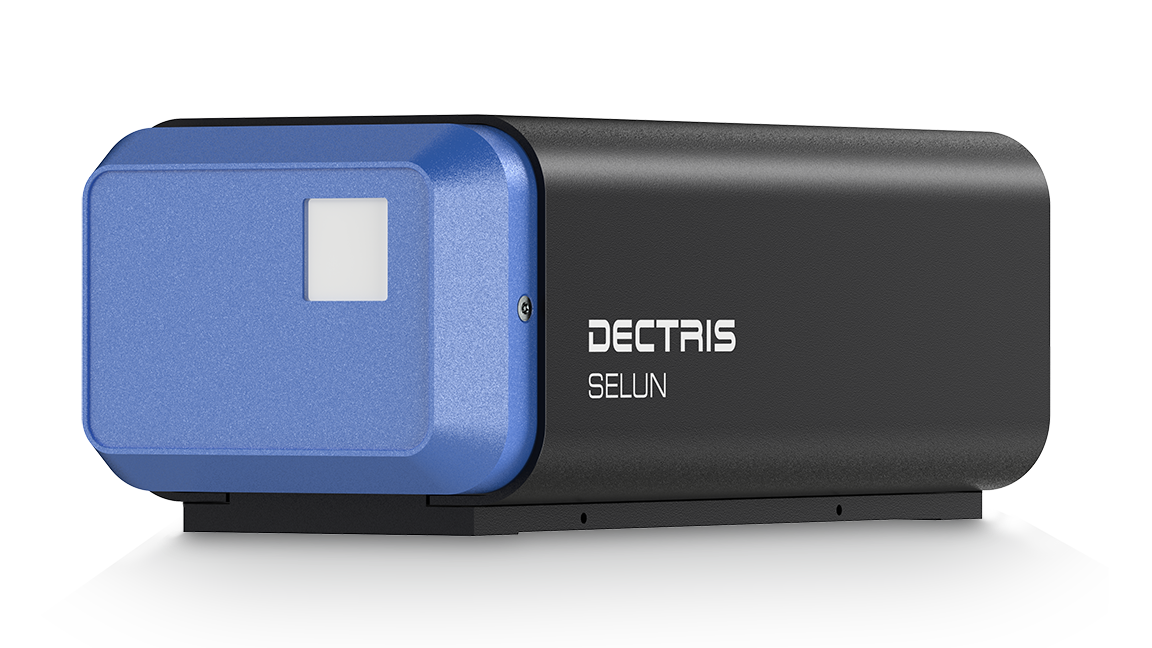 HIGH FRAME RATE - HIGH FLUXES
SELUN enables experiments where a very fast acquisition of several frames with high intensity radiation is needed (e.g. ptychography)
‹#›
[Speaker Notes: highlight fast and small]
SELUN - test @ Synchrotron
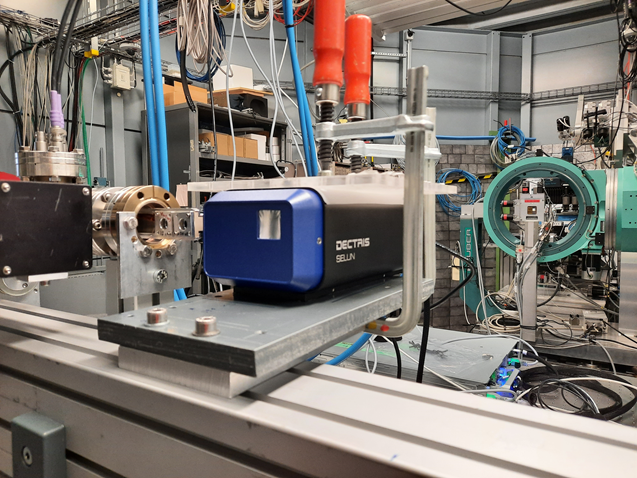 Beam time @BESSY BAM beam line

Tested detector versions with both Silicon and CZT

several ASIC settings and different energies 8keV → 35keV

Collected spectra with monochromatic radiation for the qualification of the energy resolution

Characterized the count rate capabilities
@ different incoming fluxes measured with calibrated diodes
‹#›
SELUN - Energy resolution Silicon and CZT sensor
Spectra - Silicon sensor
Count rate - Retrigger enabled
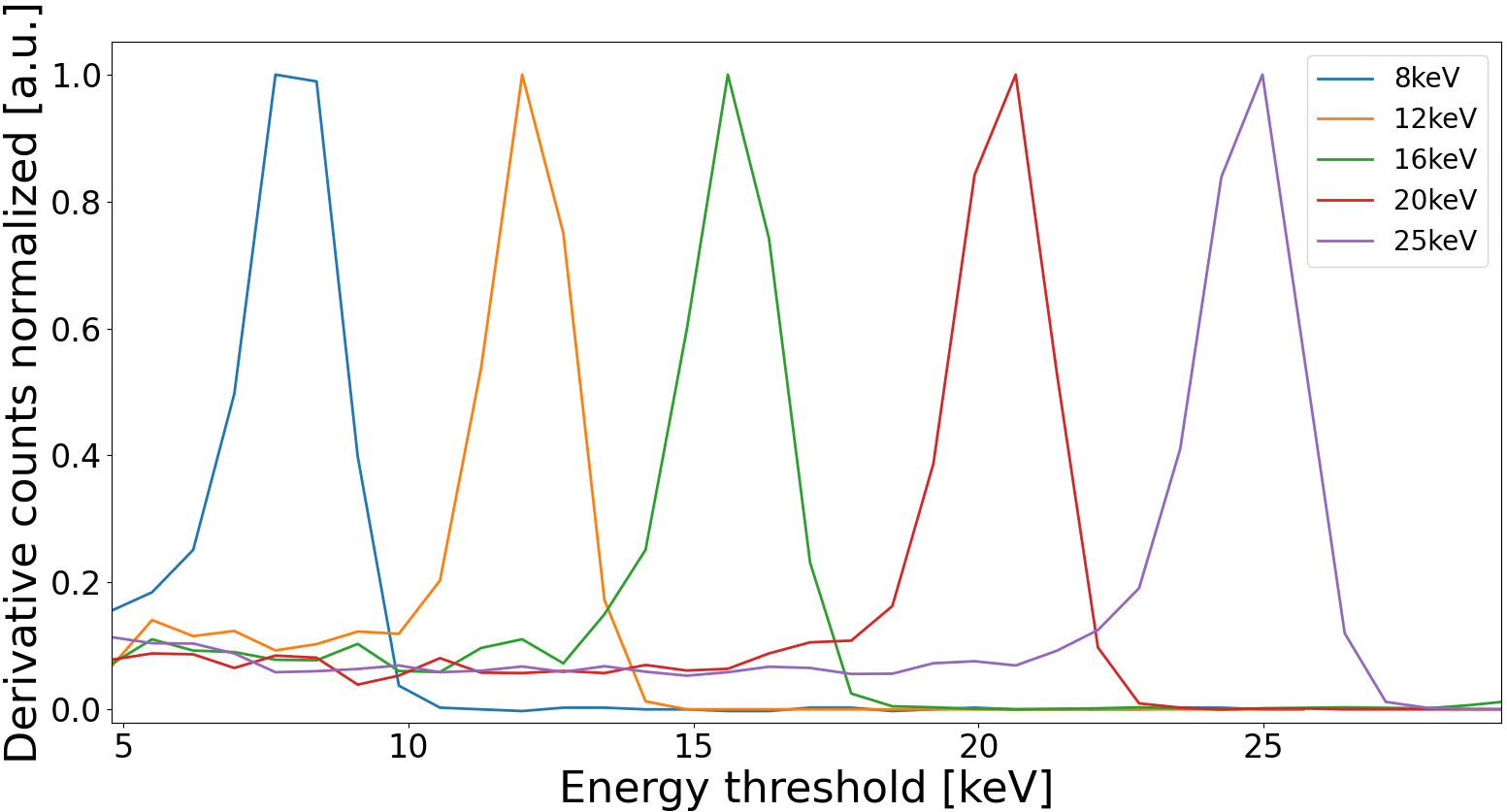 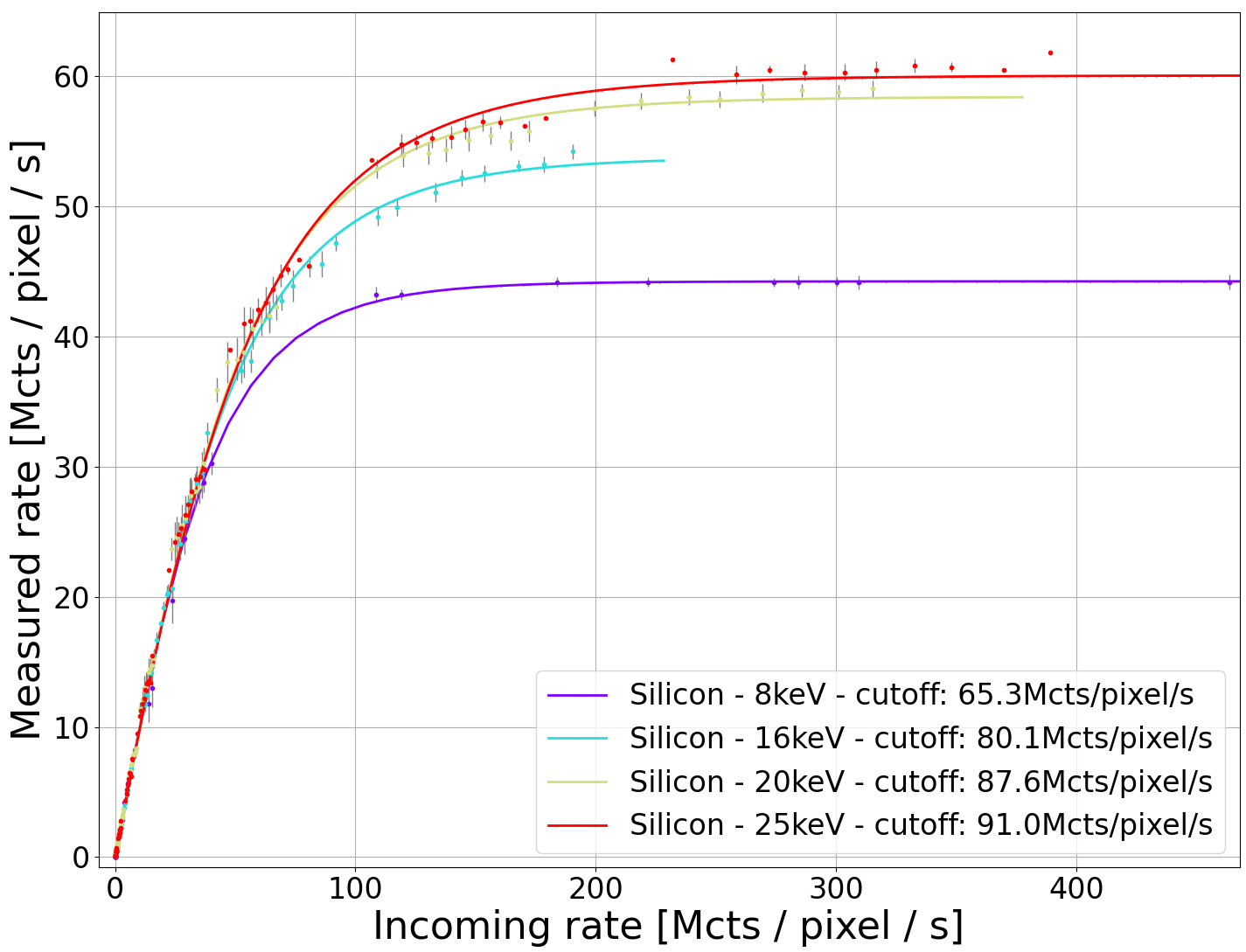 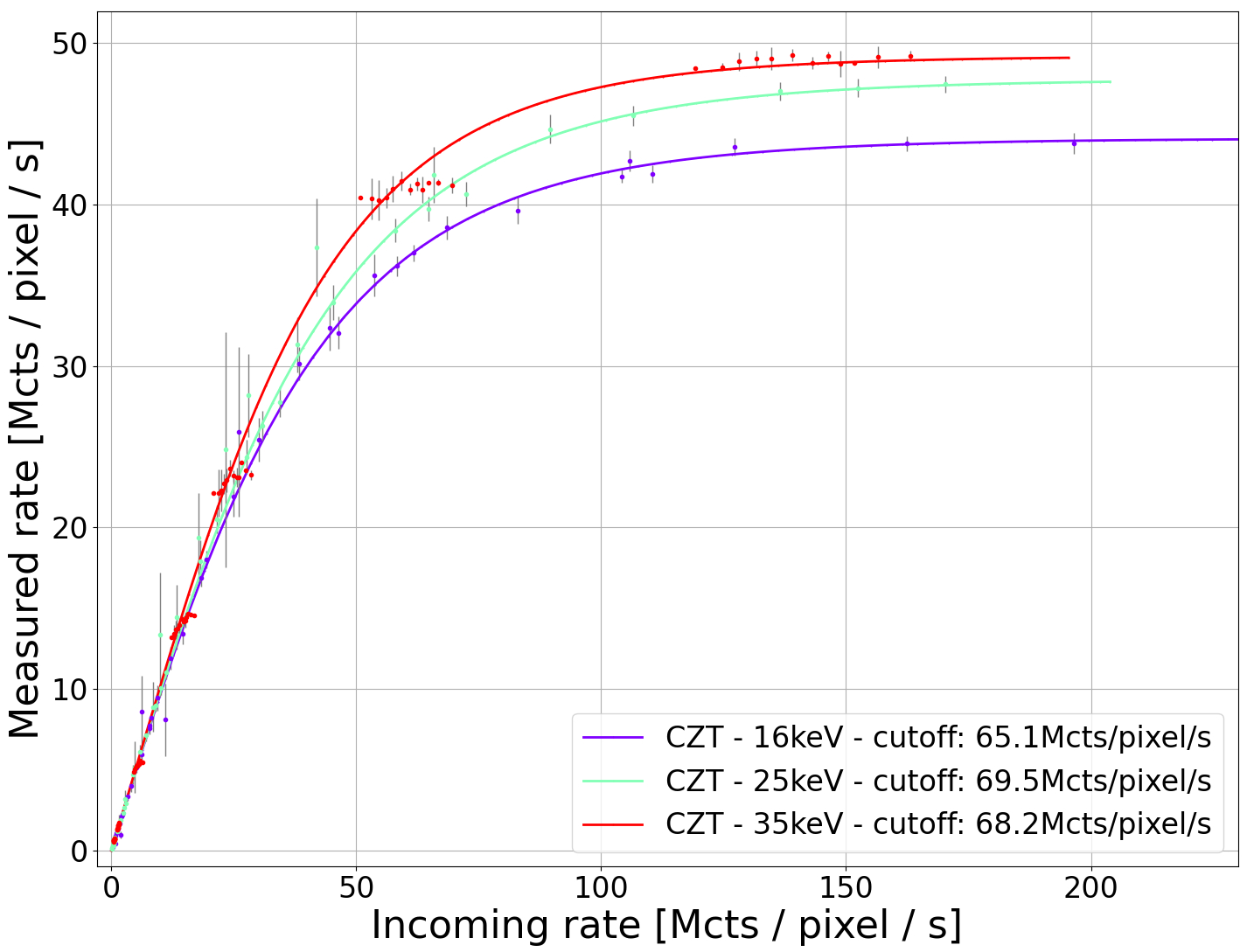 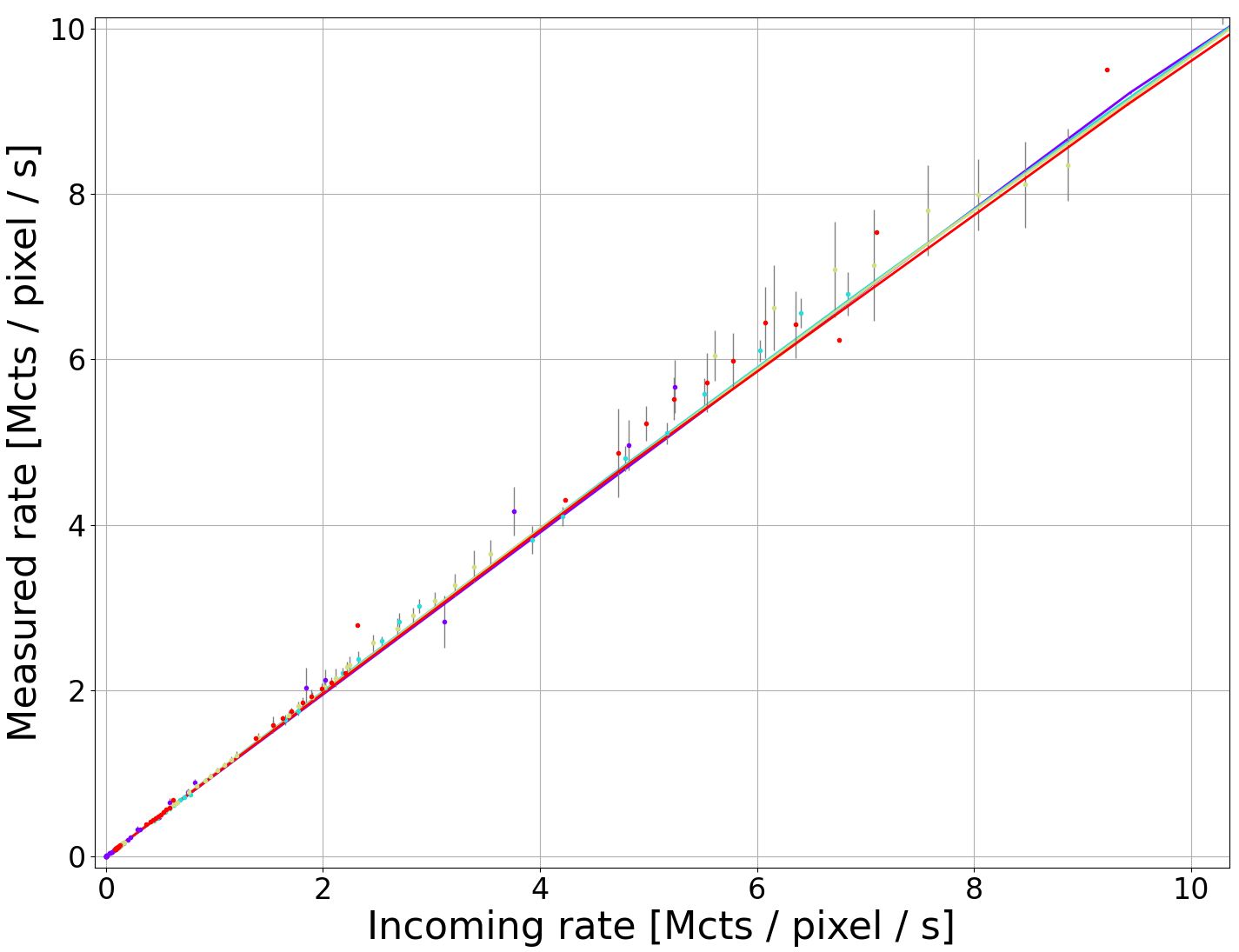 Si
CZT
Count rate linear up to  10 Mcts/px/s
Resolution for Si→ 1.8 keV at 8keV
All the cutoff >50Mcts/px/s, 
max~90Mcts/px/sfor Si@25keV
‹#›
X-Ray Diffraction Computed Tomography (XRD-CT)
Measurement Principle:
Courtesy of S. Checcia, M. Di Michiel, ESRF ID15A
10’000 powder diffraction patterns/ slice.
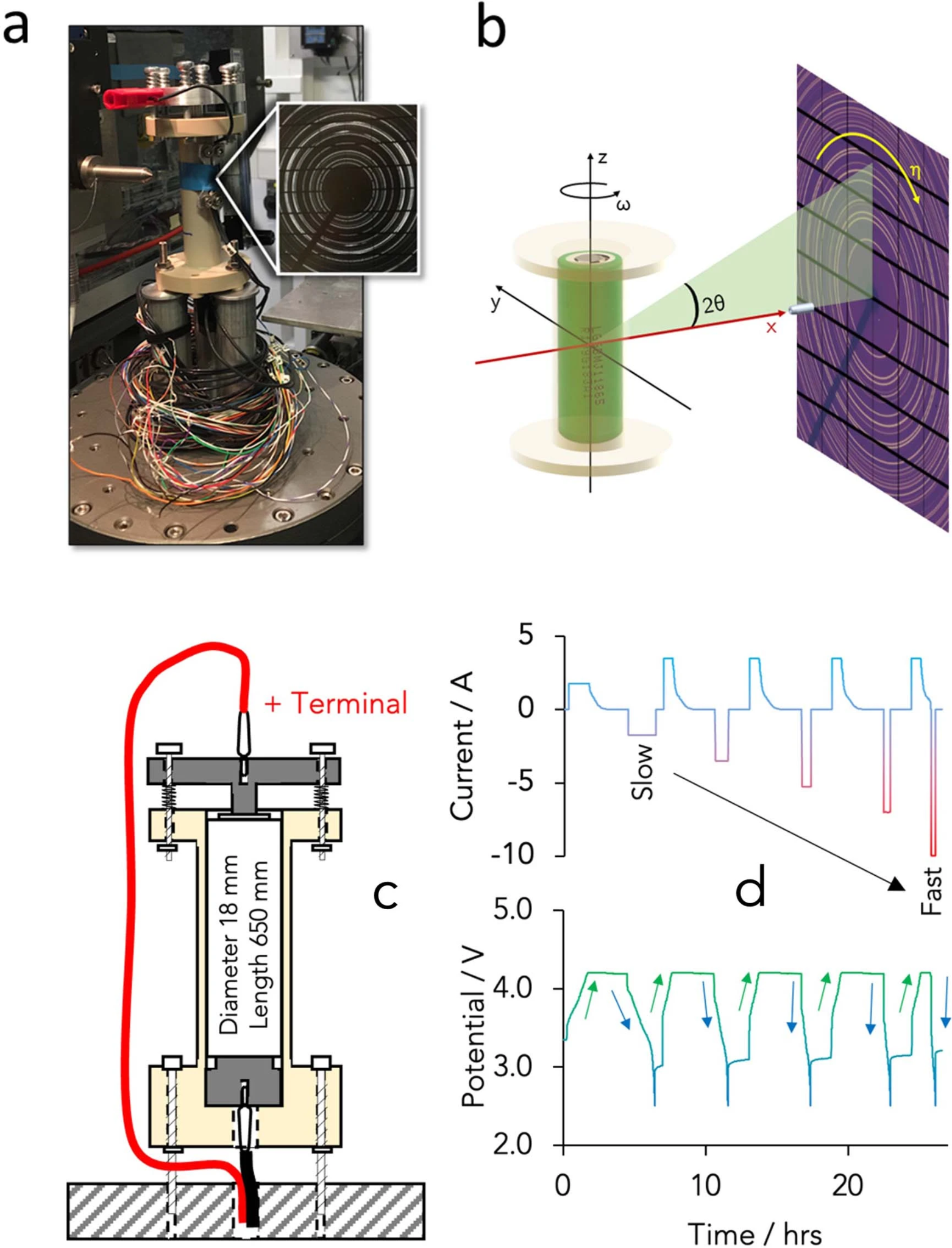 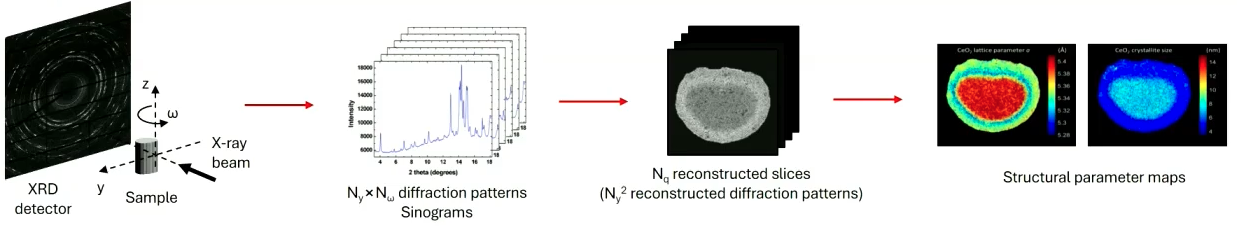 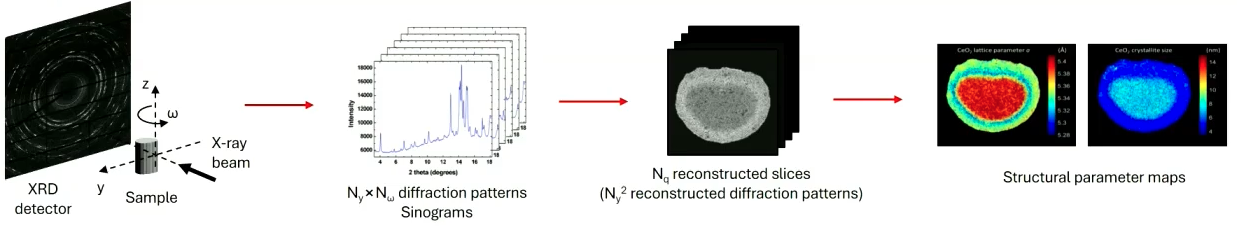 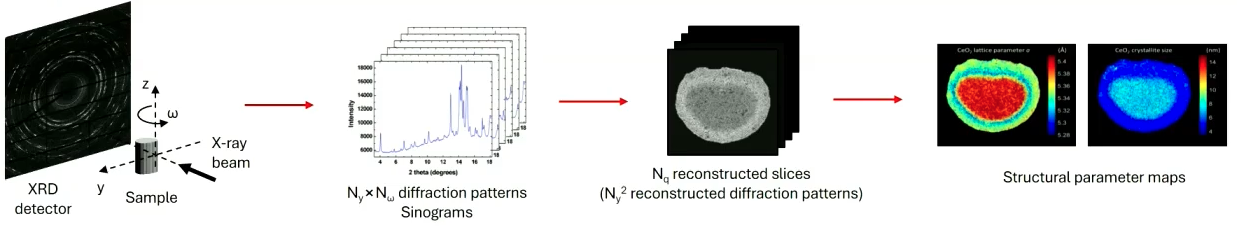 Taken from: T.M.M. Heenan, et.al.Nature (2023)
Scanning experiment of Commercial Battery
45 keV Energy
cross sections from powder diffraction signals, 
enabling chemical sensitivity in the slices
Bragg-Positions correlates with local Temp.
Mapping of Temp. during (dis-)charge

Inevitable trade off between spatial and time resolution
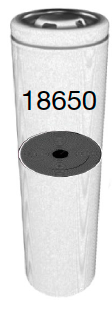 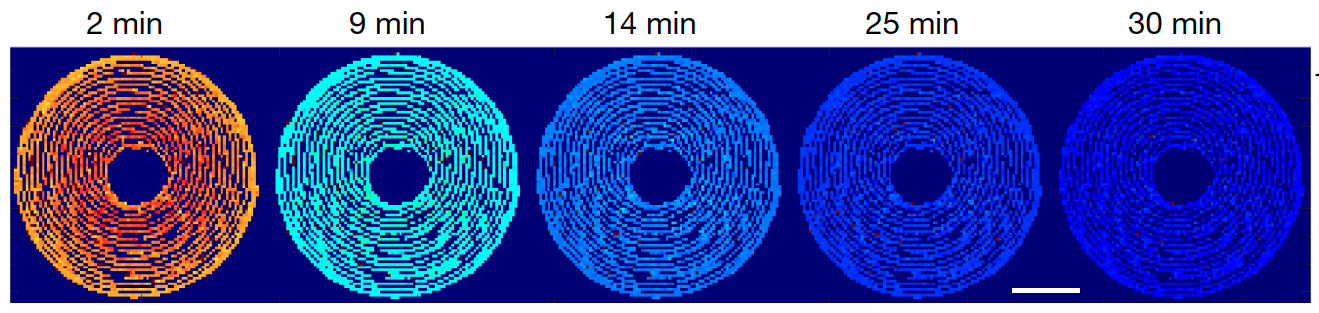 Taken from: T.M.M. Heenan, et.al.Nature (2023)
‹#›
PILATUS4 – XRD-CT for Battery Research
PILATUS3
PILATUS4
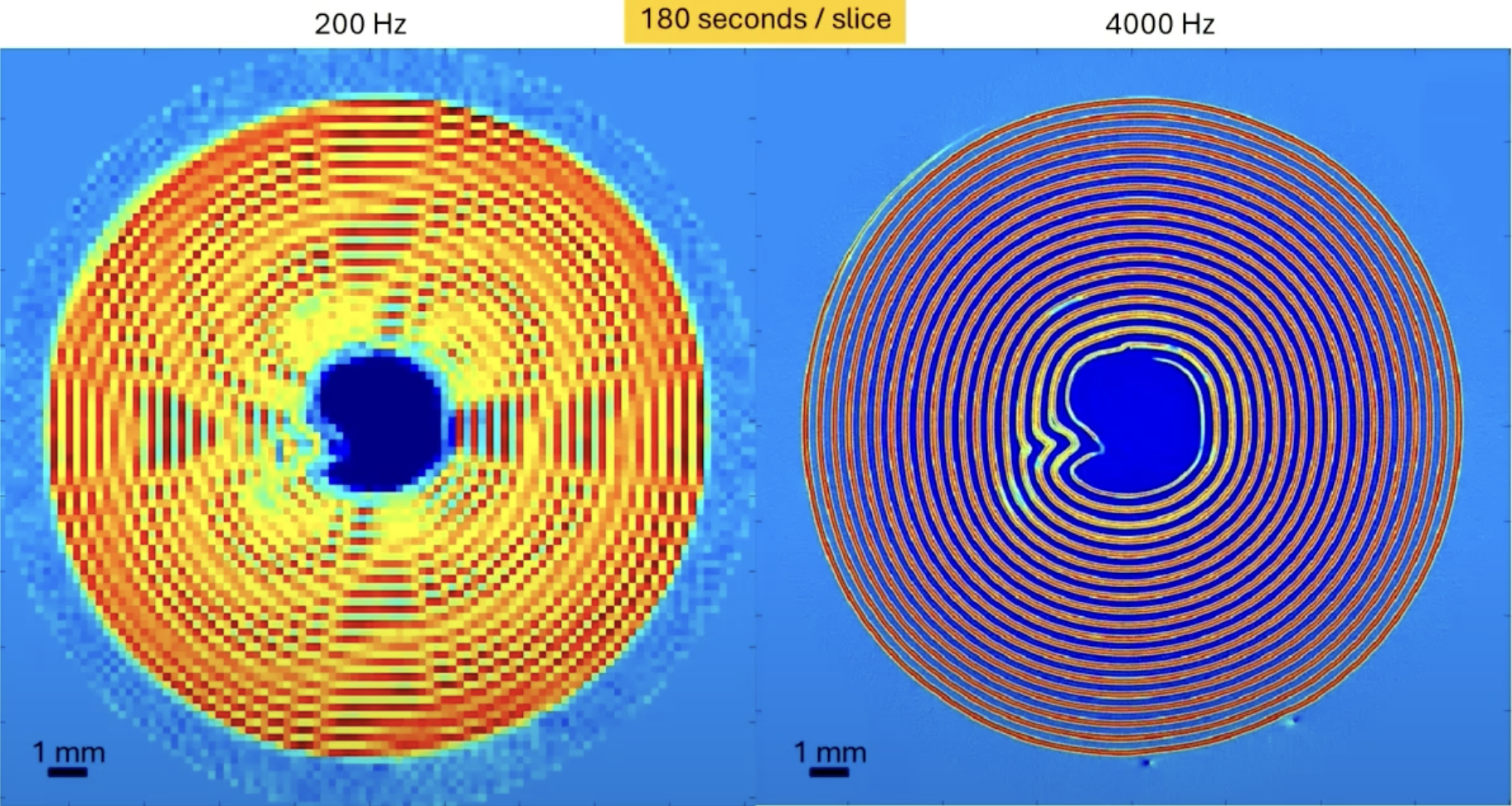 PILATUS4 with 4 kHz enables: 
8x increase of resolution (or)
20x decrease of scan time
Courtesy of S. Checcia, M. Di Michiel, ESRF ID15A
‹#›
[Speaker Notes: follow the evolution / degradation of a battery, study the defect mechanisms with chemical sensitivity.]
PILATUS4 – XRD-CT for Battery Research
PILATUS3
PILATUS4
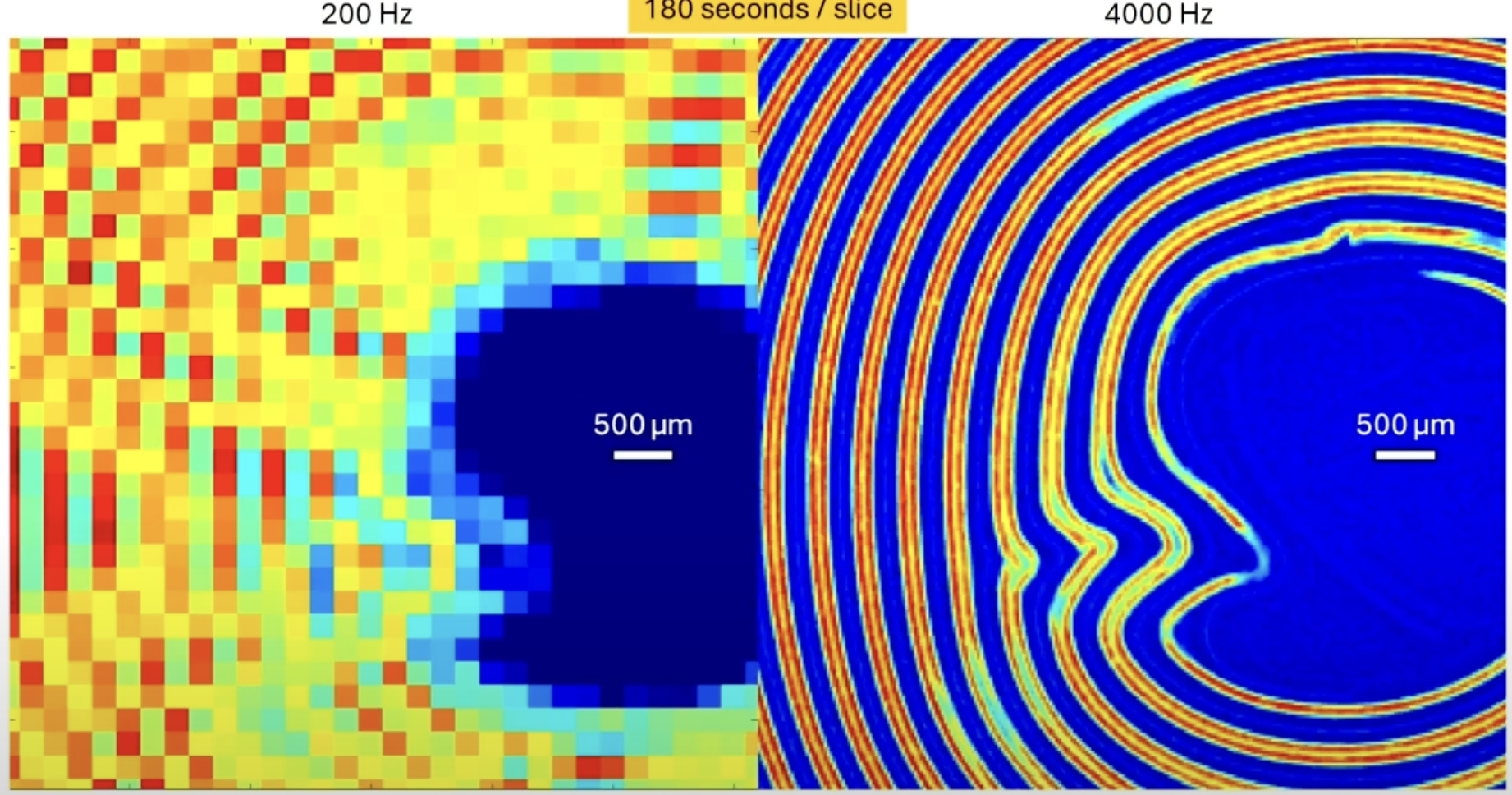 PILATUS4 with 4 kHz enables: 
8x increase of resolution (or)
20x decrease of scan time
Courtesy of S. Checcia, M. Di Michiel, ESRF ID15A
‹#›
Fast micro-CT under 10 s (low statistics seconds CT)
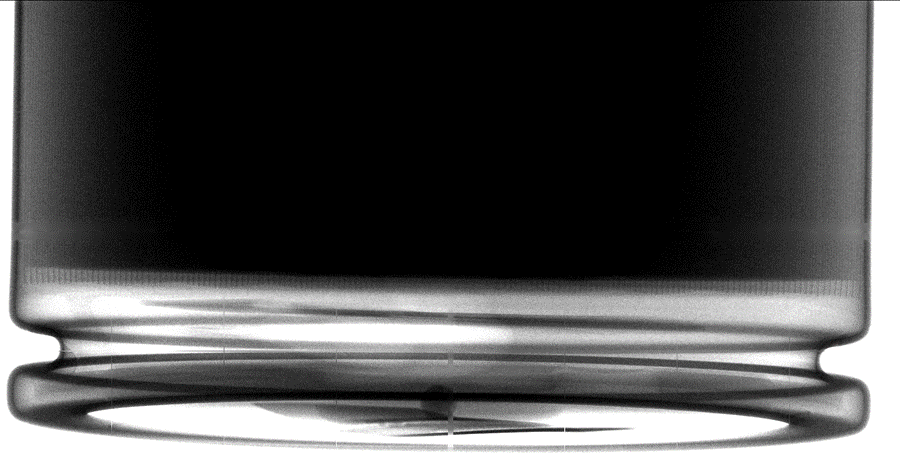 Zoom-in partial 4680 battery CT
Effective pixel size of 24.39 μm

EIGER2 CdTe detector, 75 μm pixel
Overhang region visible even for thinner than EV cell, 60 μm layer thickness between anode and cathode
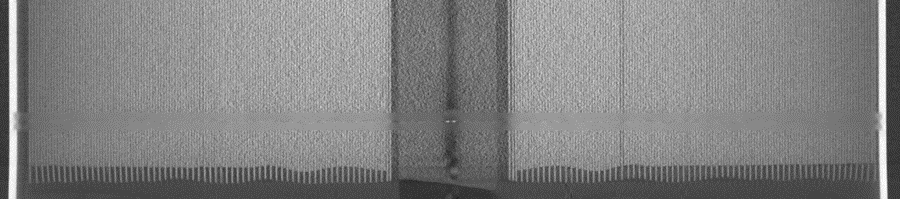 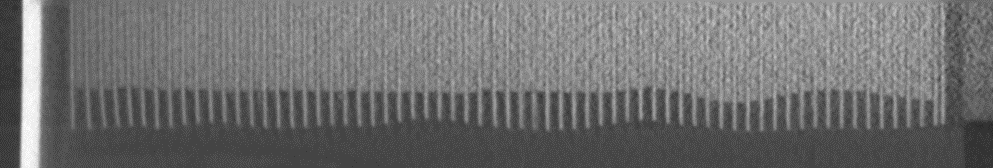 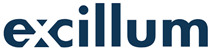 ‹#›
Can we go even faster?  YES: Fast micro-CT 1 s
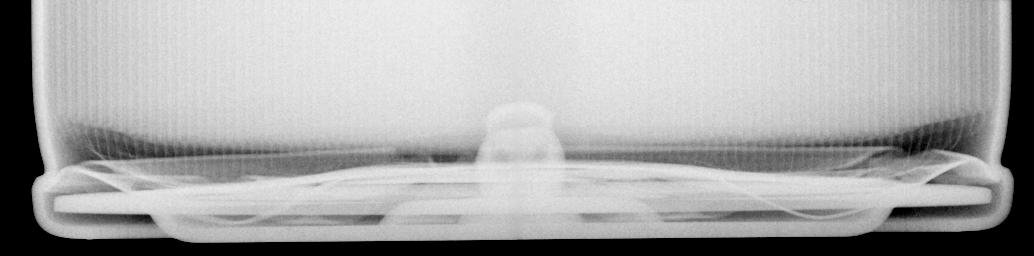 Reconstruction
X5 SLOWMO
1ms per projection

less than 60 photon through the thickest section
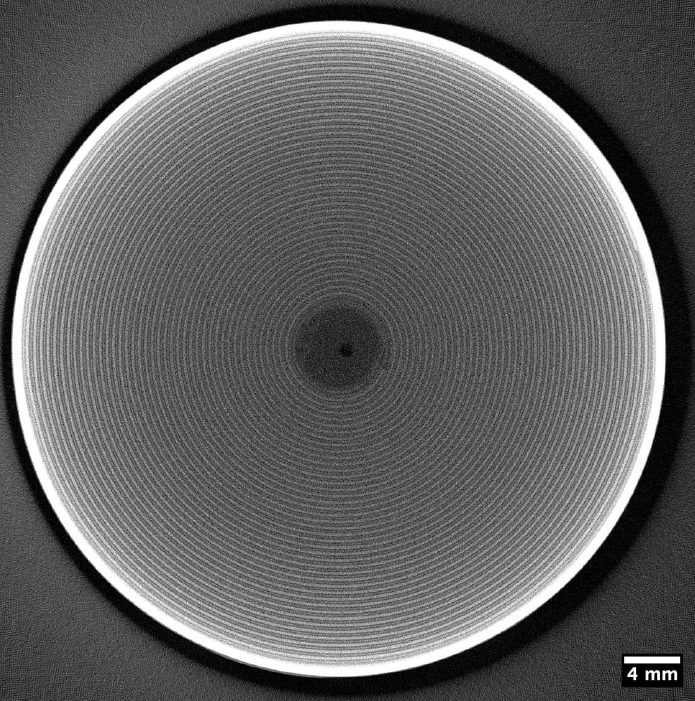 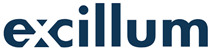 Zoom-in partial 4680 battery CTEffective pixel size of 24.2 μm
‹#›
Multi-spectral k-edge fast micro-CT (mouse in-vivo)
PILATUS4 CdTe detector, 150 μm pixel, 4 energy thresholds
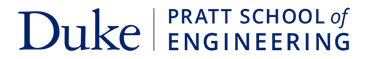 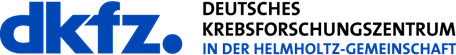 Iodine
Bismuth and bone
Soft tissue
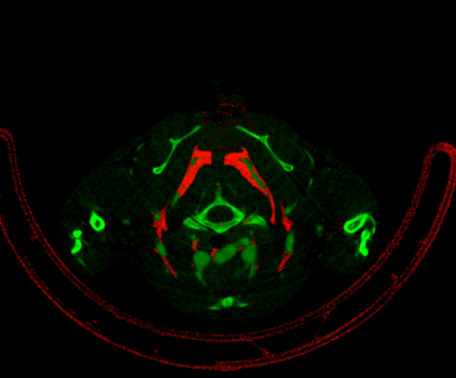 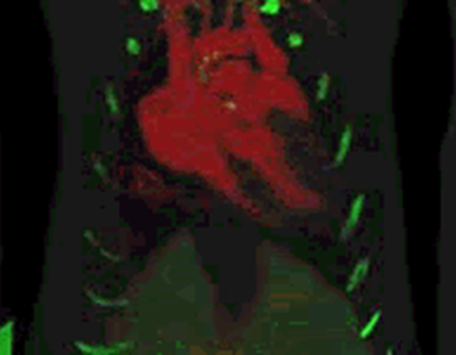 Iodine
Bone and 
calcified plaques
Soft tissue
‹#›
Summary
Insights into DECTRIS 

DECTRIS offers portfolio of HPC detectors
Diverse R&D initiatives tailored to application needs

Highlighted

Continuous kilohertz frame rates with zero loss

Rate Capabilities > 50Mcts/pixel/s


Successful R&D stories
PILATUS4 first deliveries in September 2024
SELUN official launch in August 2024 (SRI 2024)
DECTRSI CLOUD an open platform empowering collaborative discovery
‹#›
DECTRIS CLOUD for Scientists Launch
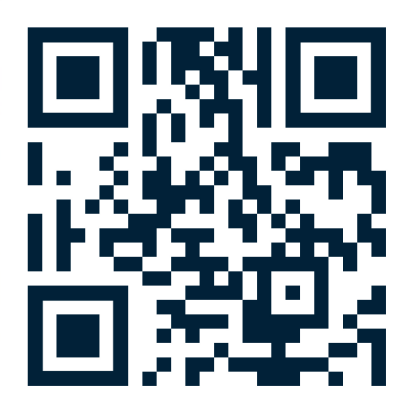 Monday 23rd June
Register today!
‹#›
Thank you for your attention!
DECTRIS Ltd.
5405 Baden-Dättwil
Switzerland
www.dectris.com
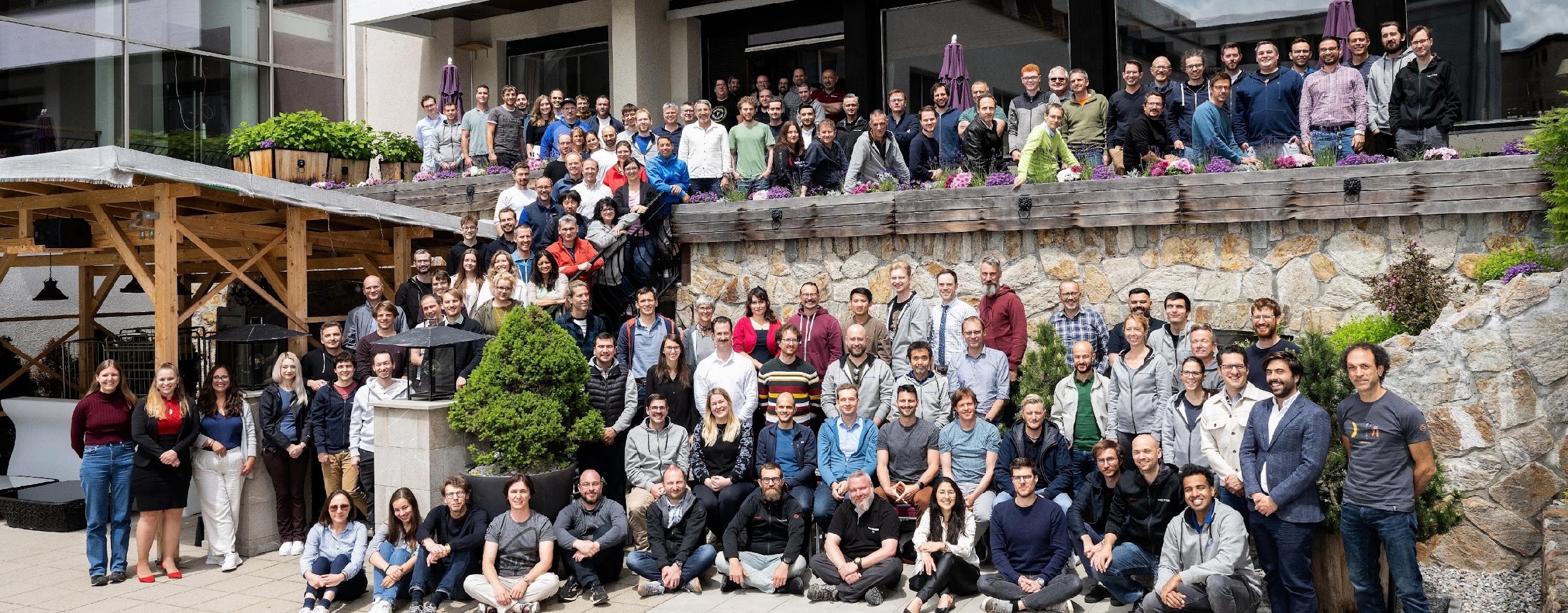 ‹#›
About DECTRIS
18 October 2024
Hybrid pixel = sensor pixel + readout ASIC pixel
Hybrid after bump-bonding
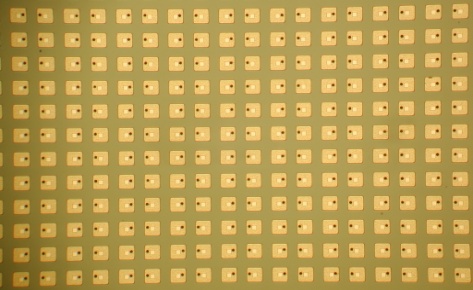 Sensor CdTe or Silicon
DECTRIS pushing the limits of hybrid-pixel detection technology
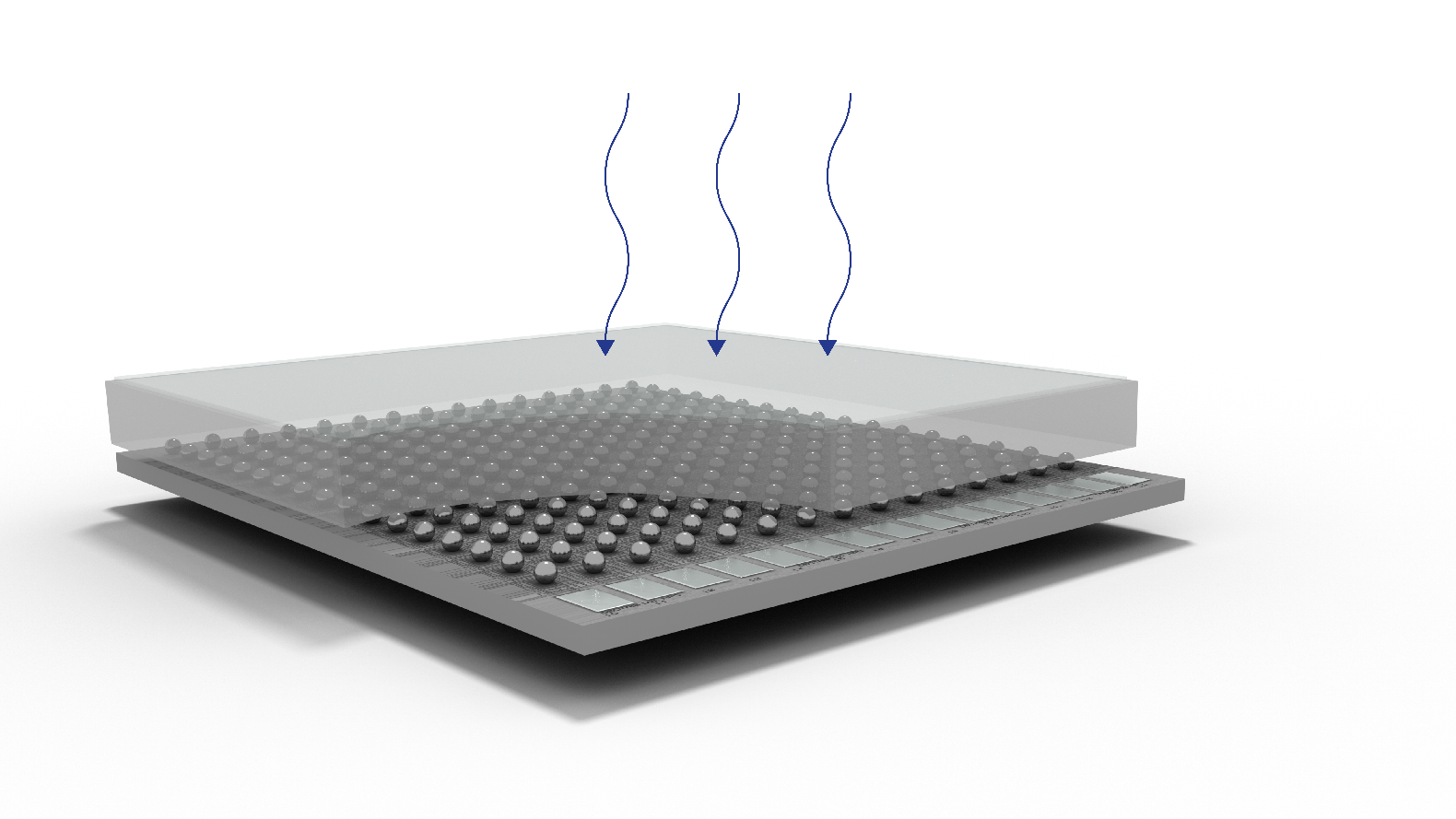 X-ray or e-
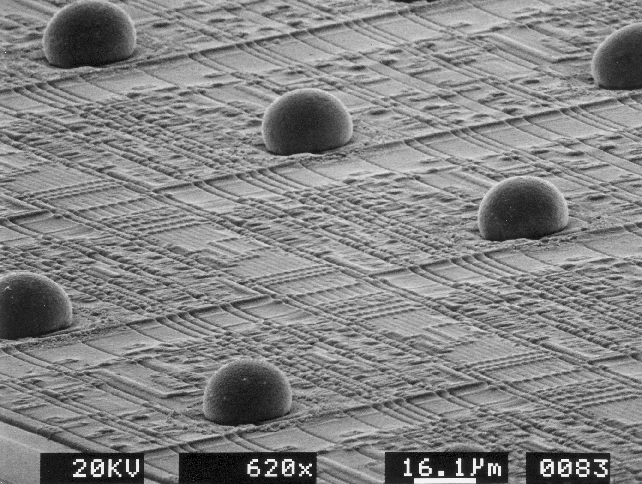 Readout chip (CMOS ASIC)
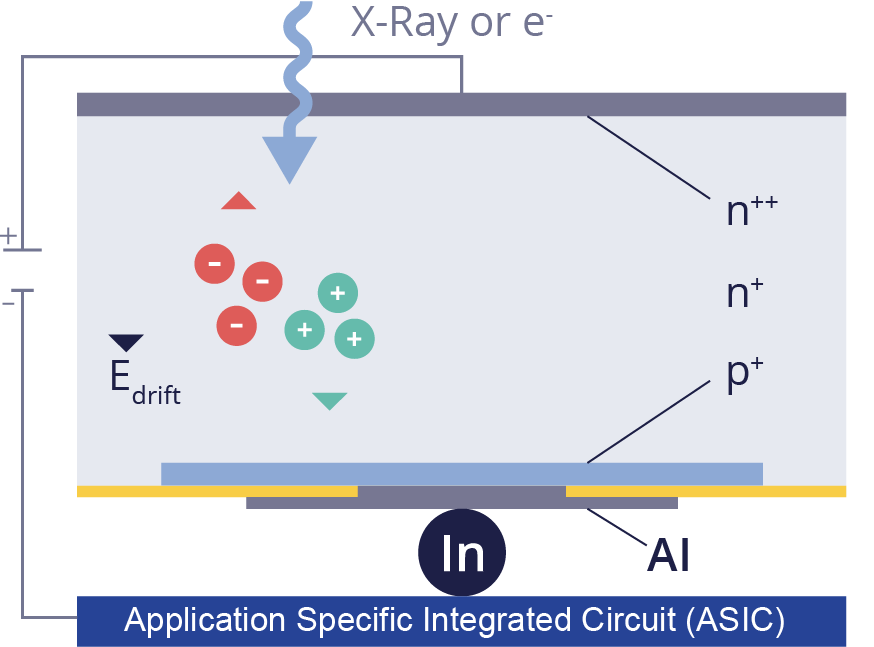 Indium bump 18 μm
‹#›
[Speaker Notes: Direct detection
X-rays or e- directly converted to charge
Charge is captured in electric field
Sharp signal 
Minimal signal loss and high quantum efficiency]